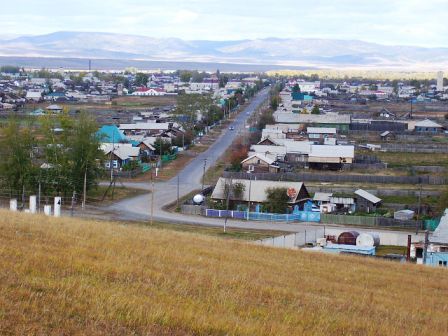 ИНВЕСТИЦИОННЫЙ ПАСПОРТ МУНИЦИПАЛЬНОГО РАЙОНА «УЛЁТОВСКИЙ РАЙОН»
СИМВОЛИКА МУНИЦИПАЛЬНОГО РАЙОНА «УЛЁТОВСКИЙ РАЙОН»
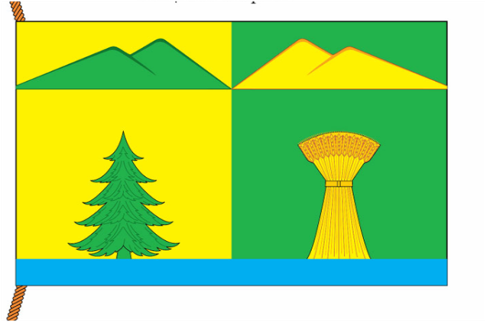 Флаг
Герб
с.Улёты 2022г.
Уважаемые дамы и господа!
Приветствую Вас от имени муниципального района «Улётовский район» и представляю Вашему вниманию инвестиционный паспорт района.
Мы приглашаем Вас к сотрудничеству в развитии экономической и социальной сфер  нашего района и гарантируем защиту инвестиций. 
Мы заинтересованы в развитии взаимовыгодных партнерских отношений!
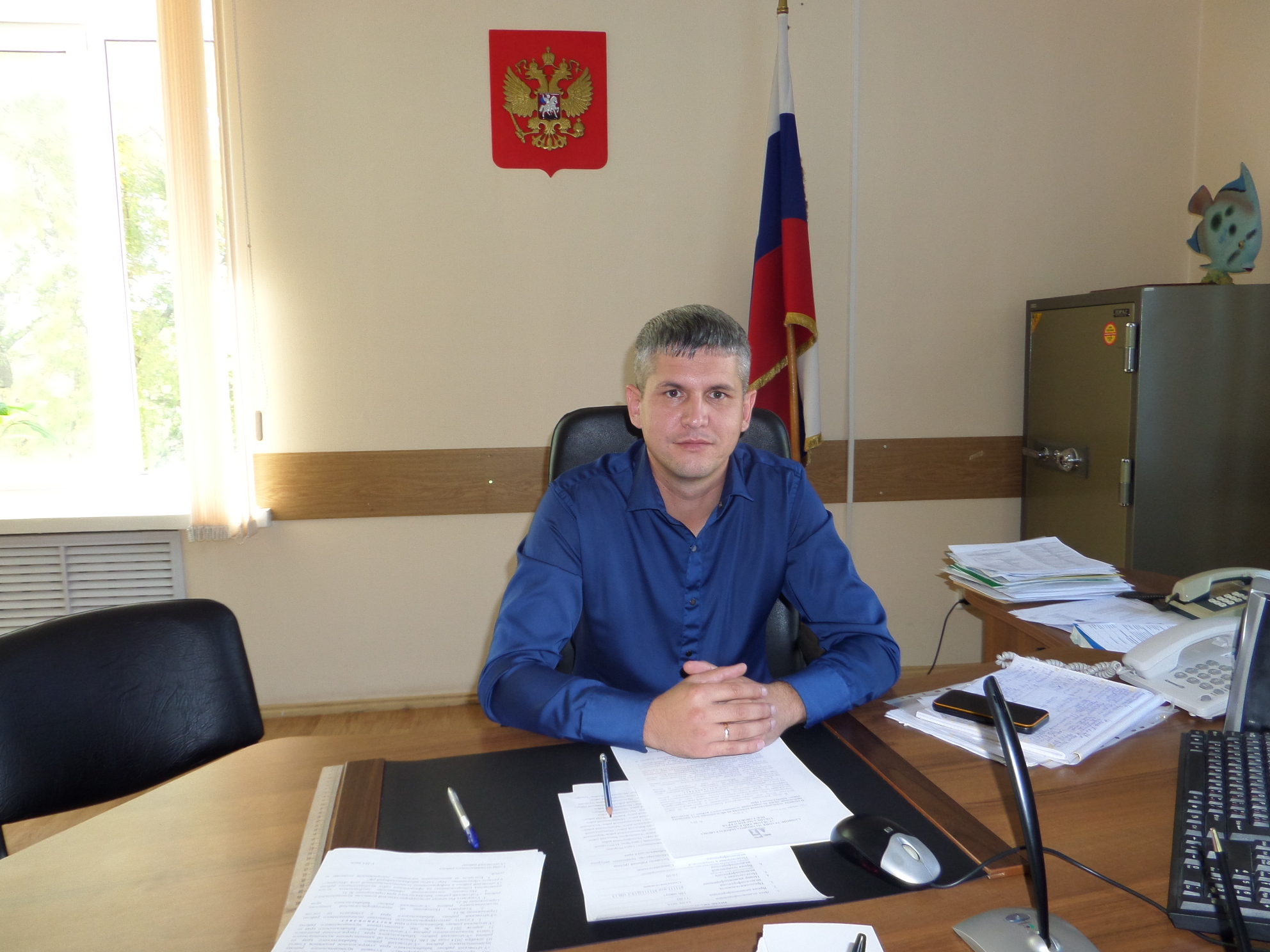 Глава муниципального района «Улётовский район» Забайкальского края  Синкевич Александр Иннокентьевич
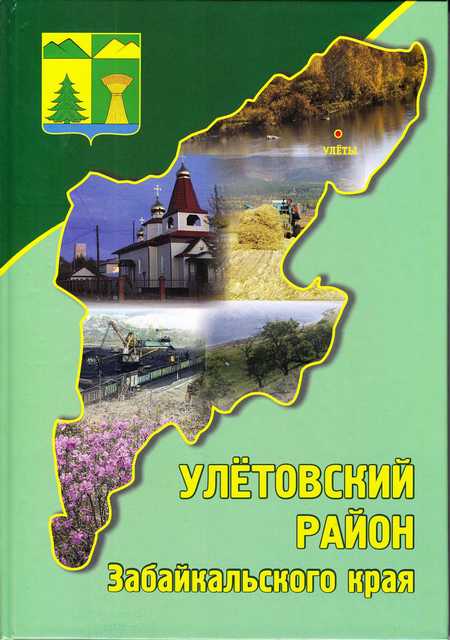 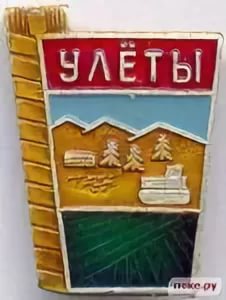 Административно - территориальное деление муниципального района «Улётовский район»
Муниципальный район 
«Улётовский район» состоит из 
9 сельских и 1 городского поселений,
объединяющих 25 населенных пункта:
              С.П. «Улётовское»
              С.П. «Ленинское»
              С.П. «Тангинское»
              С.П. «Николаевское»
              С.П. «Горекацанское»
              С.П. «Доронинское»
              С.П. «Аблатуйское»
              С.П. «Артинское»
              С.П. «Хадактинское»
              Г.П.  «Дровянинское»
Географическое положение
Улётовский район расположен в центральной части Забайкальского края и занимает территорию 16,6 тыс.км.  
     На западе граничит с Красночикойским и Хилокским районами, 
на юге и юго-востоке с Кыринским,  Акшинским  и Дульдургинским районами, на севере с Читинским районом. 
   Районный центр - село Улёты.
Климатические условия
Природные условия района сложные. Климат резко-континентальный, с большими перепадами сезонных и суточных температур. Улётовский район характеризуется более мягким климатом, чем вся территория Забайкальского края. Зимой в понижениях рельефа преобладает ясная, маловетреная и сильноморозная погода. Ингодинская котловина относится к слабопродуваемым и засушливым территориям. 
         Среднегодовой температурный фон здесь на 1,5-2,0 градуса выше, чем на остальной территории края. Зимой на фоне низких температур количество солнечной радиации достаточно велико и сравнимо с южными районами страны. Лето теплое и жаркое, с малым количеством осадков.
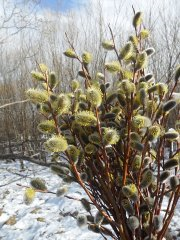 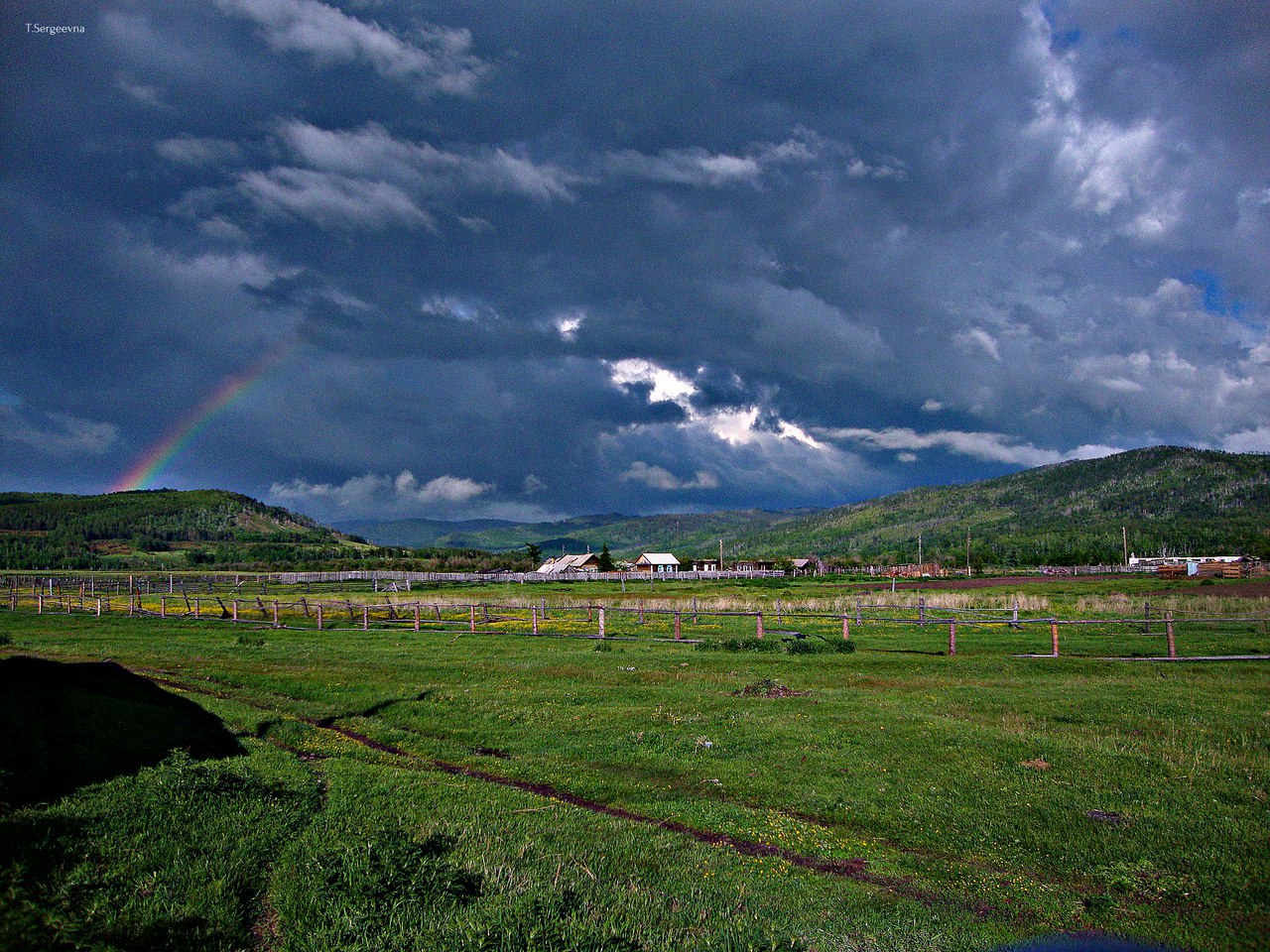 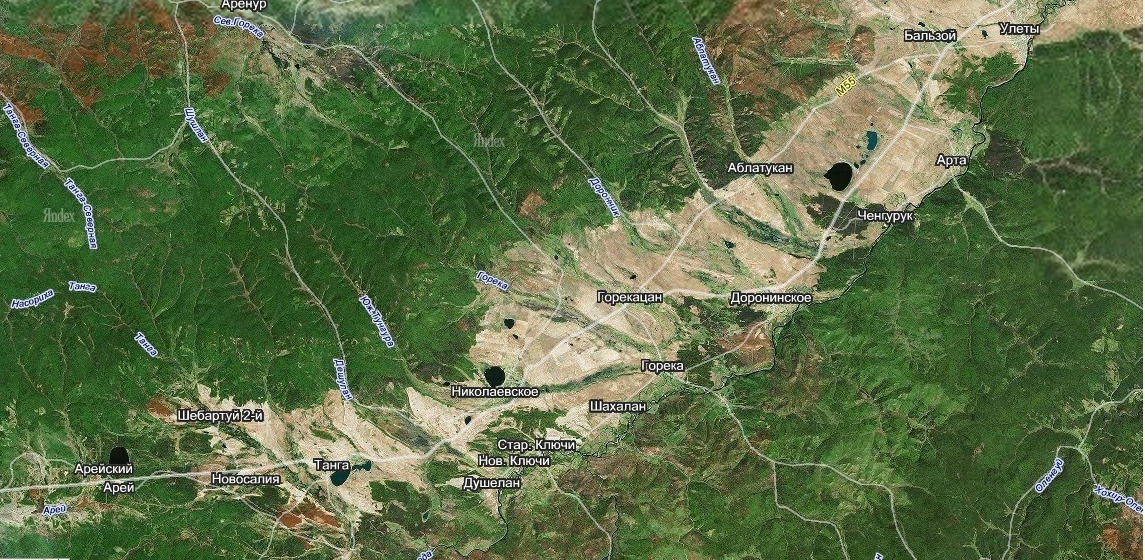 История муниципального района  «Улётовский район»

История основания Улётовского района началась с освоением и заселением земель вдоль реки Ингоды переселенцами из европейской части России.  
Основное заселение территории района началось после основания в  1687-1688 годах Читинской слободы. 
04 января 1926 года был образован район в рамках сегодняшних границ.  
В 2021 году Улётовскому району исполнилось 95 лет.
Земельные ресурсы
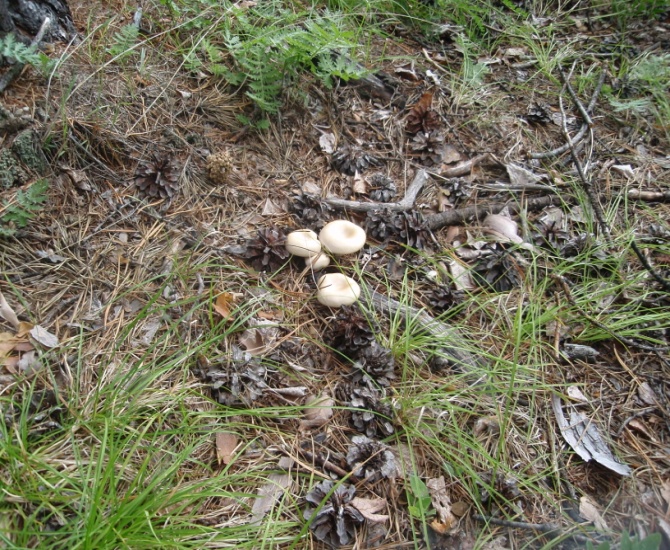 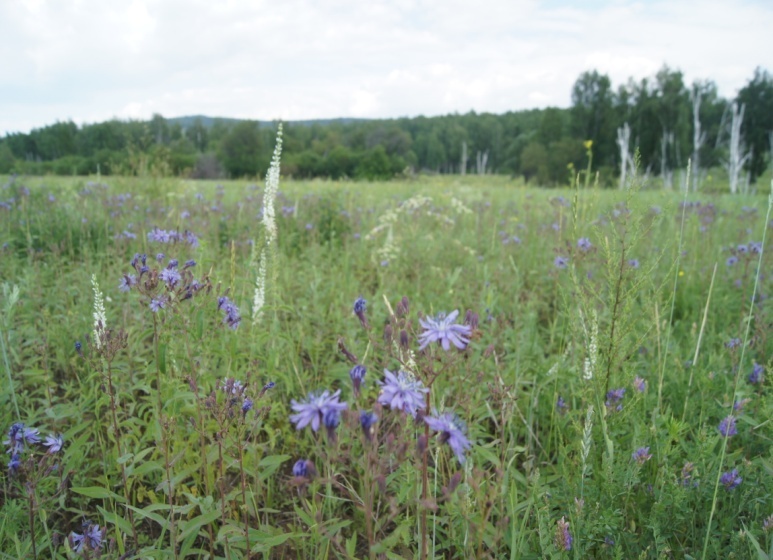 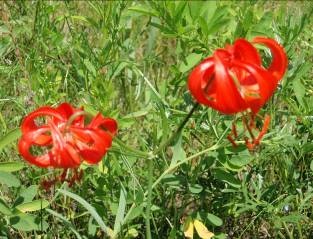 Почвы
Почвы района относятся к мучнисто-карбонатным черноземам перегнойно-глеевым мерзлотным,  характеризующиеся как относительно благоприятные для сельского хозяйства. Большим бедствием для сохранения почвенного покрова являются часто повторяющиеся наводнения.  Для поднятия плодородия почв наряду с компонентом агротехнических мероприятий необходима защита сельскохозяйственных земель от паводковых вод.
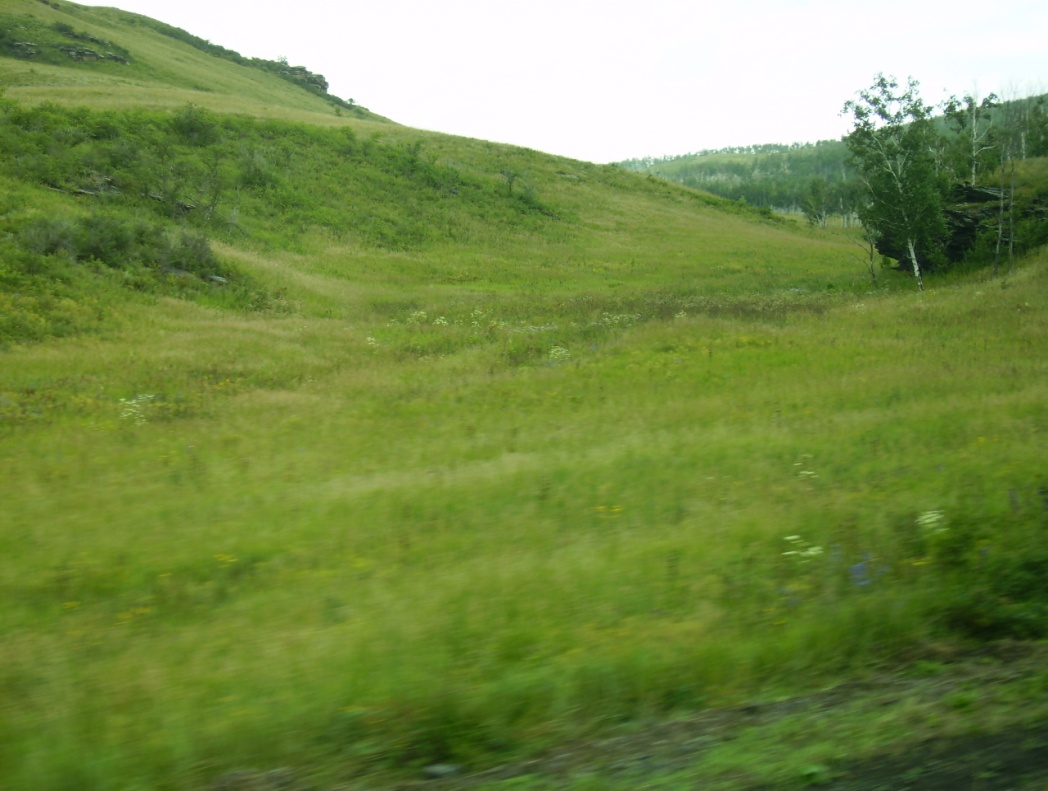 Водные ресурсы
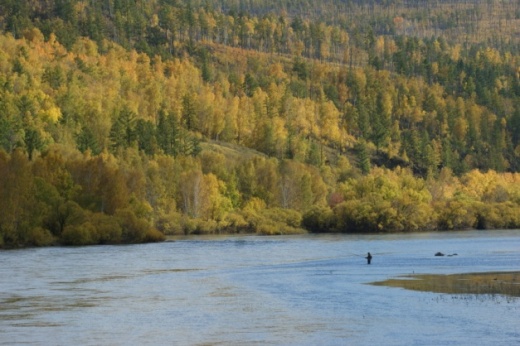 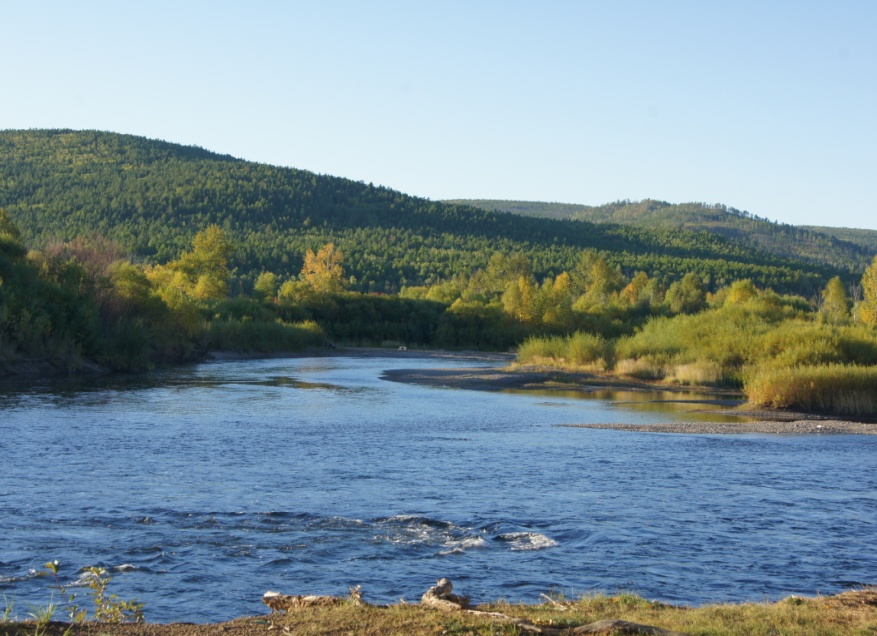 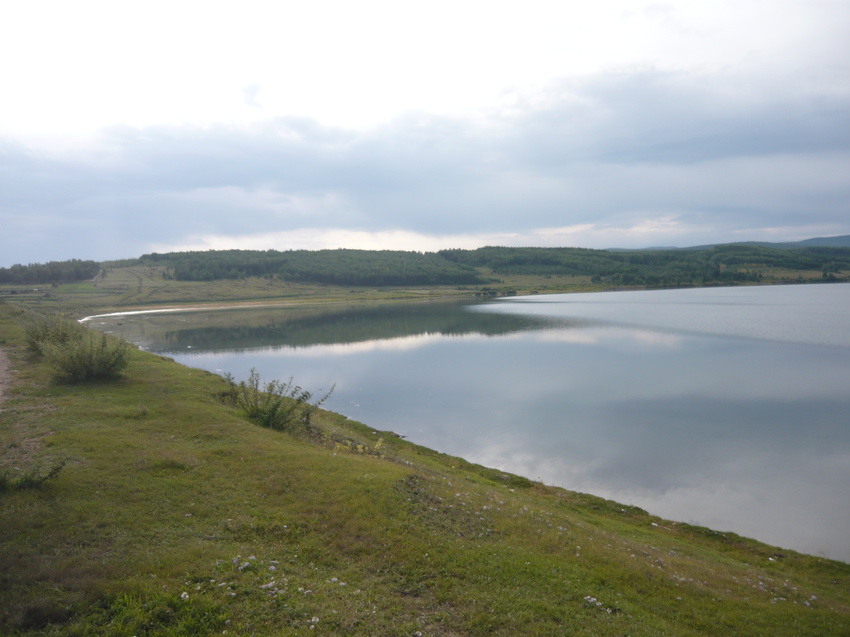 Лесные ресурсы
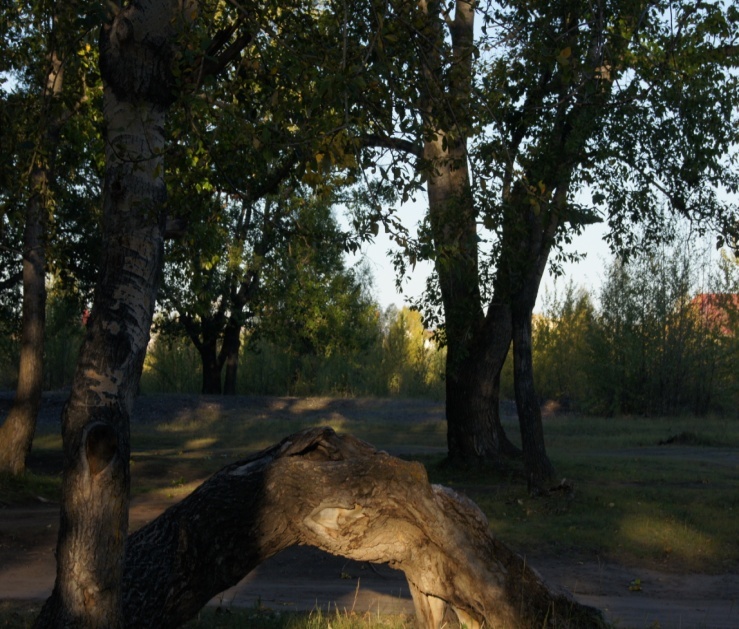 Лесные ресурсы по площади эксплуатируемых лесов значительны. В связи с усиливающейся эксплуатацией лесных ресурсов района ставится вопрос о повышении защиты  лесов района и новой организационной структуре ведения лесного хозяйства.
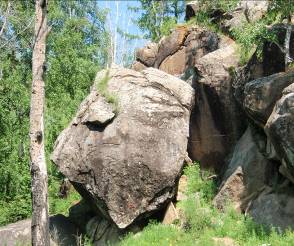 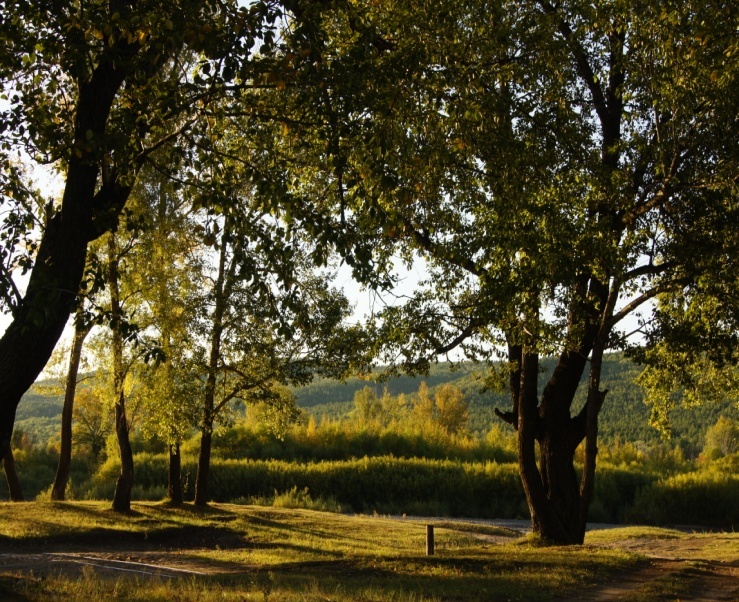 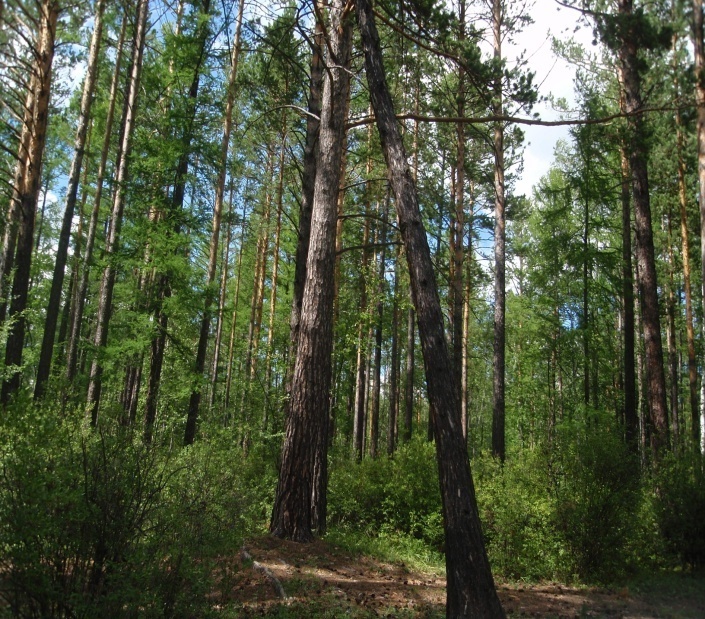 Полезные ископаемые
Рекреационные ресурсы
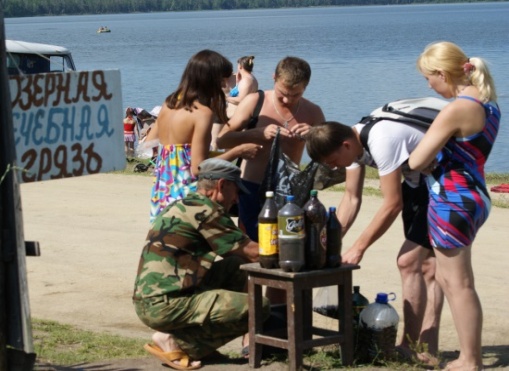 Сложившийся рекреационный ресурс в  Улётовском районе представляет озеро Арей и его окрестности. Создан  природный парк «Арей общей площадью 3593 га. В границы природного парка включено озеро Арей с водоохраной зоной и прилегающими территориями. Озеро и его зона расположены на трассе магистральной автодороги Улан - Уде – Чита,  подвергается       бессистемным антропогенным нагрузкам и нуждается в          природоохранных мероприятиях. Ежегодно проводятся экологические акции по очистке  прибрежной зоны   озера Арей. 
     Привлекает к себе  жителей района и края озеро Доронинское, характеризующееся прекрасными целебными свойствами содового сырья и лечебными грязями.
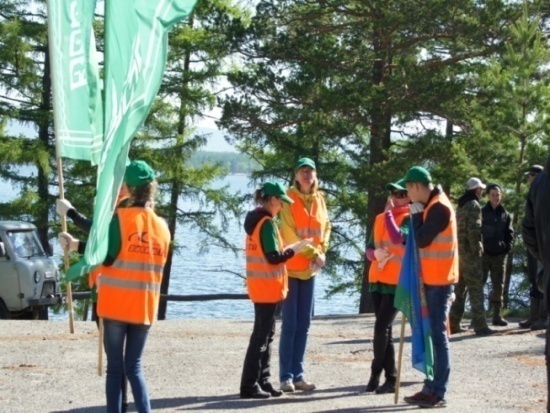 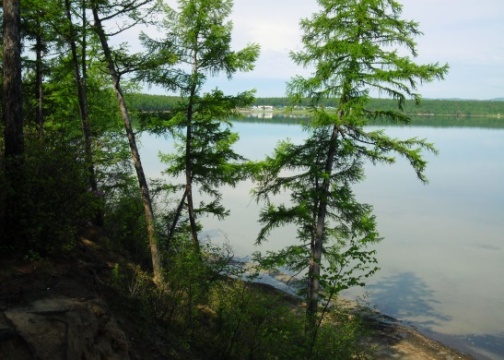 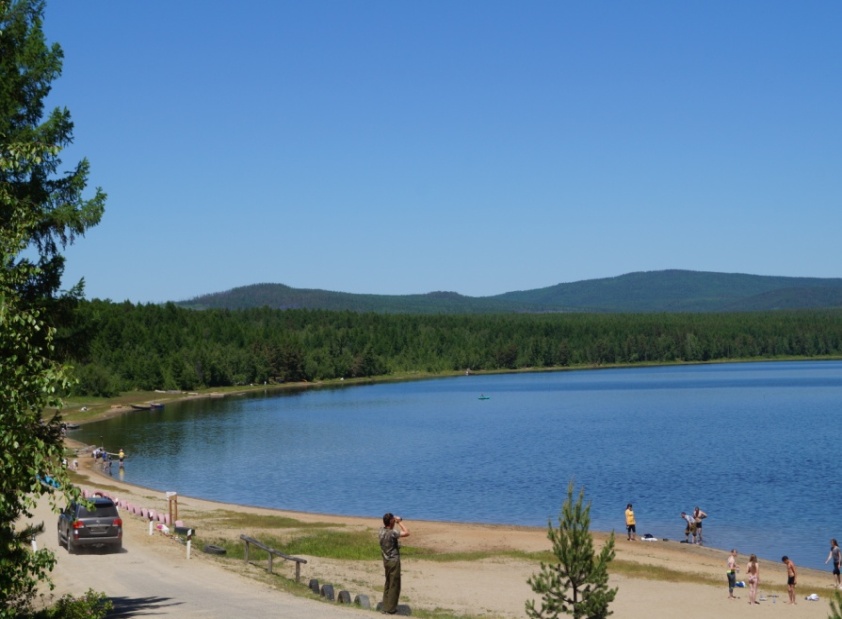 Инженерная инфраструктура
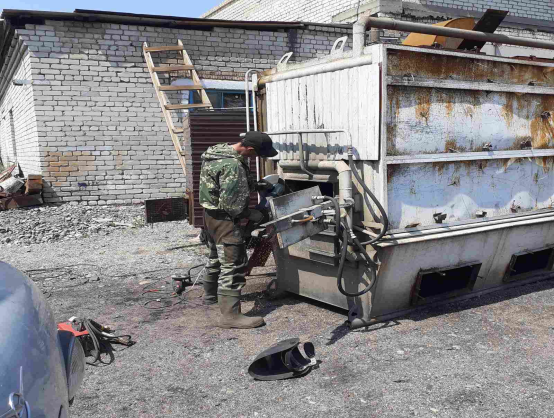 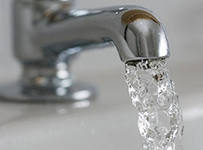 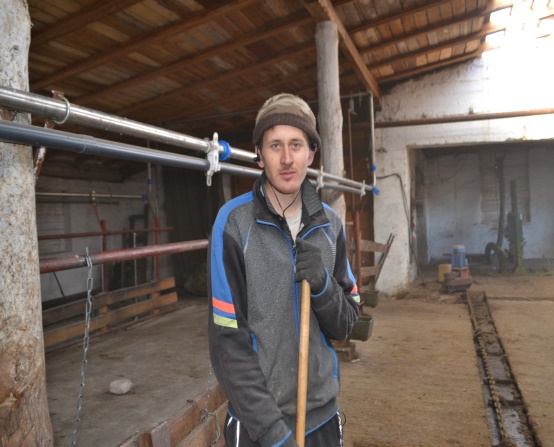 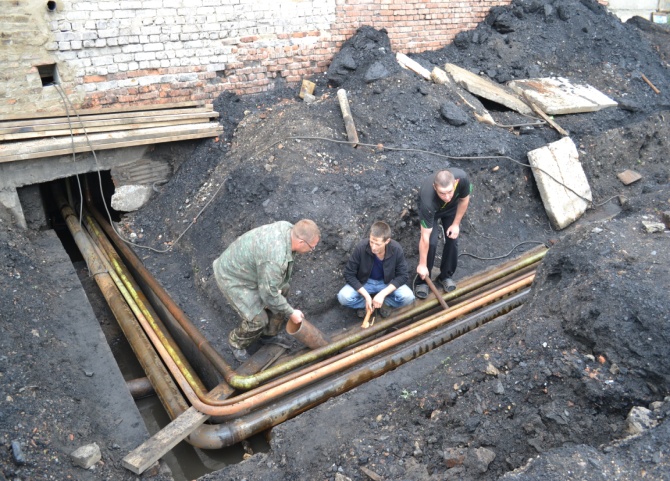 На территории муниципального района «Улётовский район» работают три теплоснабжающих предприятия: МУП МК –обслуживает бюджетные учреждения района, МАУ ЖКХ и благоустройства сельского поселения «Улётовское» обслуживает благоустроенный жилой сектор в с. Улёты, АО «ЗабТЭК» обслуживает благоустроенный жилой сектор в пгт Дровяная.
Транспортная инфраструктура
Протяженность автомобильных дорог общего пользования, являющихся собственностью муниципального района, составляет 372,36 км и 182 км дорог федерального значения.
Железнодорожный транспорт представлен отводом на п. Дровяная. Вся экономическая деятельность сосредоточена по  р. Ингода, федеральной автомагистрали  Р-258 и отводу железной дороги.
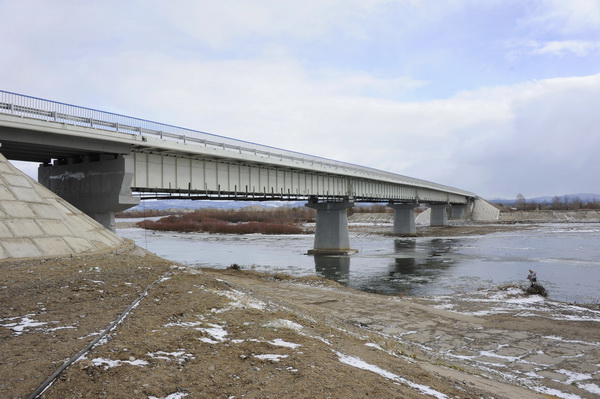 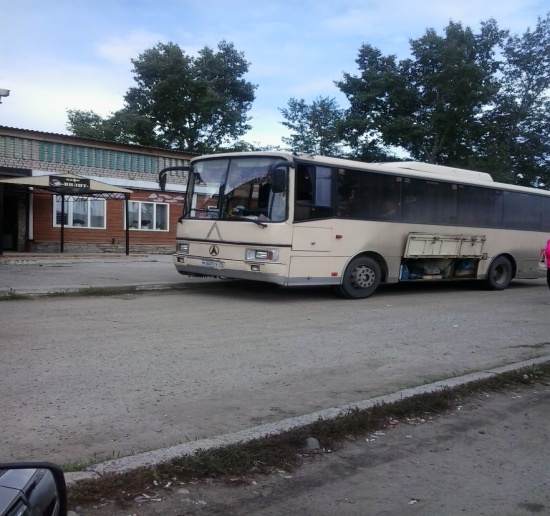 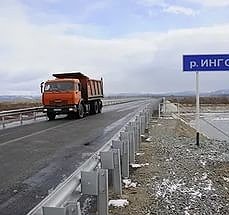 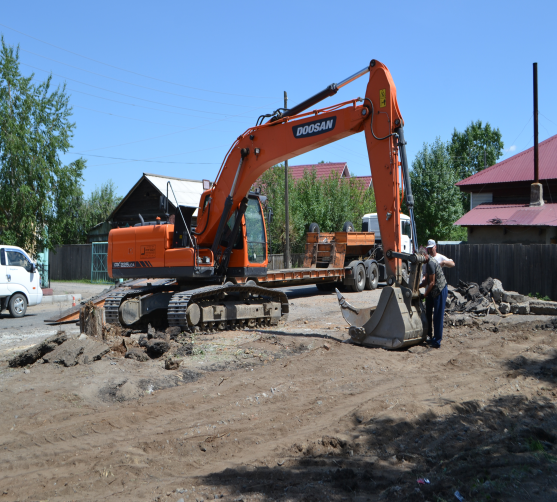 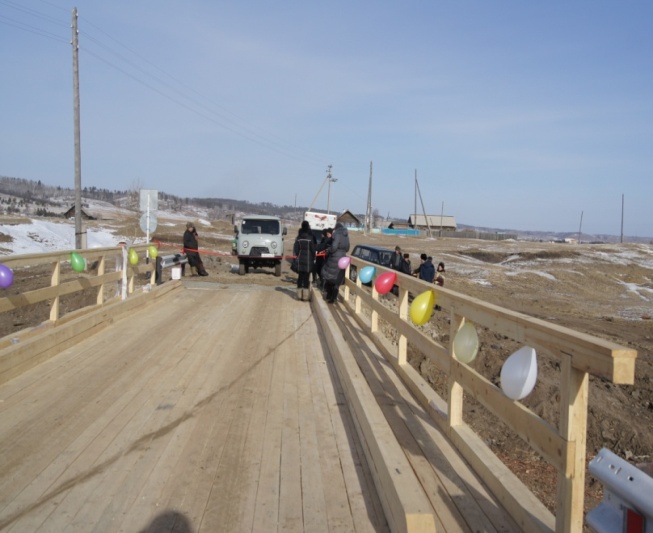 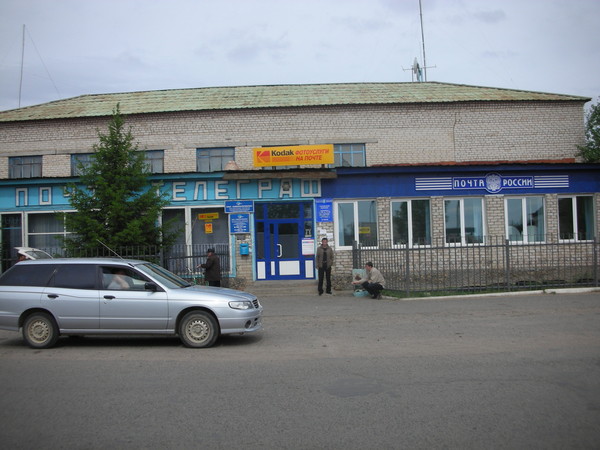 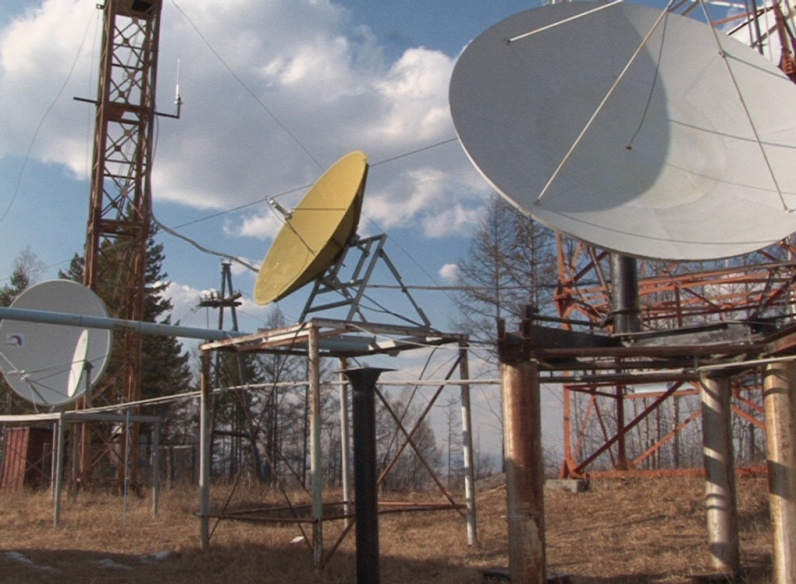 Связь
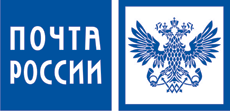 Услуги электросвязи на территории  района оказывает Забайкальский филиал   
     ПАО «Ростелеком». Во всех поселениях установлены  универсальные таксофоны.
     Обеспеченность квартирными телефонными аппаратами сети  общего пользования на 1000 человек  170 шт.
     Сотовой  связью охвачены все населенные пункты; Сотовые операторы- МТС, Мегафон, Билайн, Yota.
         Услуги почтовой связи оказывают  в 20  стационарных  отделениях связи  УФПС Забайкальского края филиала  ФГУП «Почта России».
         Доступ в сеть Интернет есть во всех населенных  пунктах. Есть  проблемы с качеством Интернета в населенных пунктах: с.Арта, с.Доронинское, пос. Ленинский
         В 2021 году в Улётовском районе цифровым телевидением  охвачено 70% населения. Телезрители смотрели 20   телеканалов.
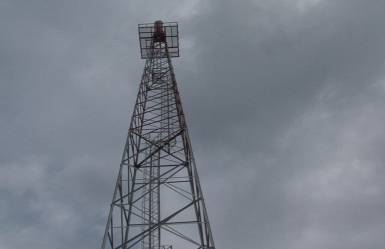 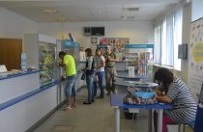 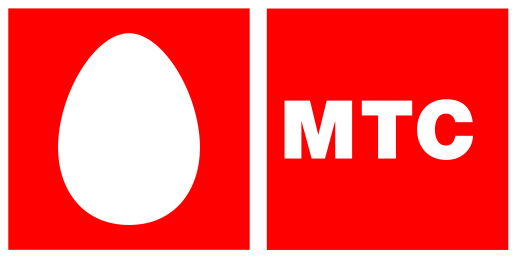 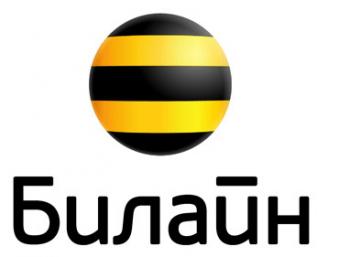 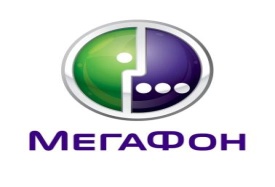 Образование
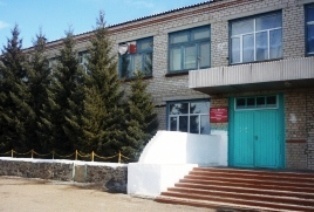 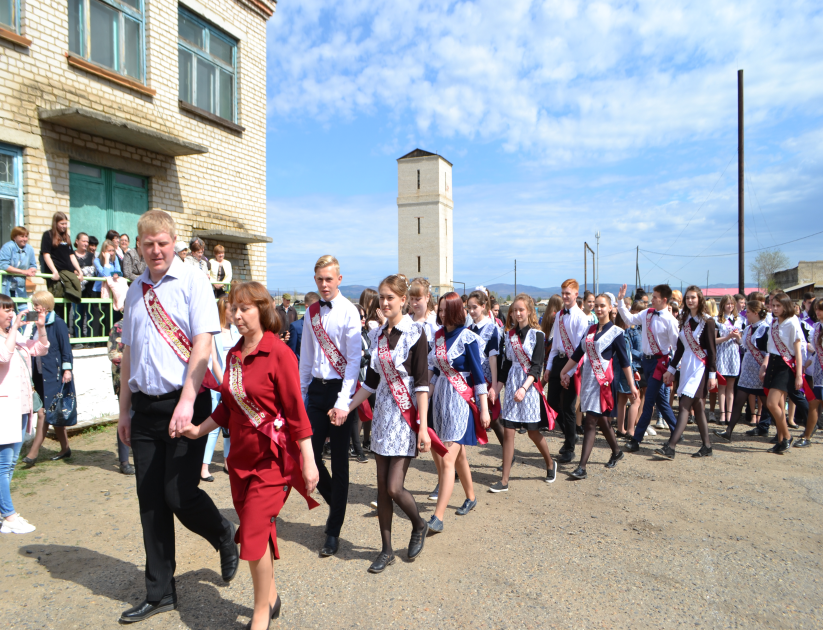 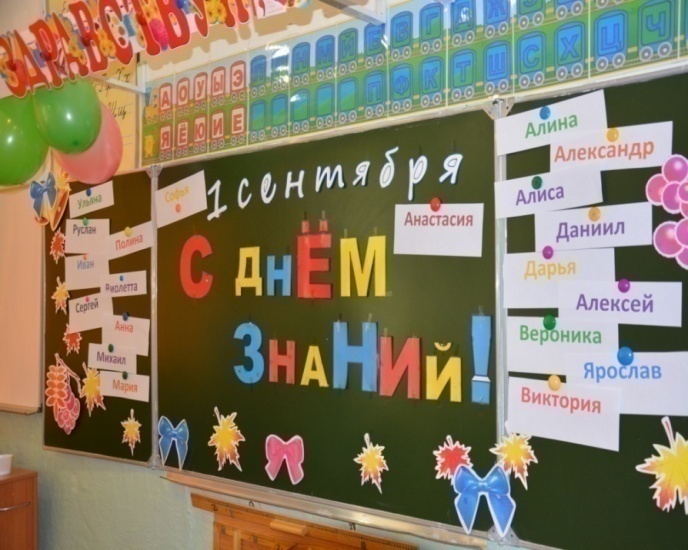 Дошкольное образование
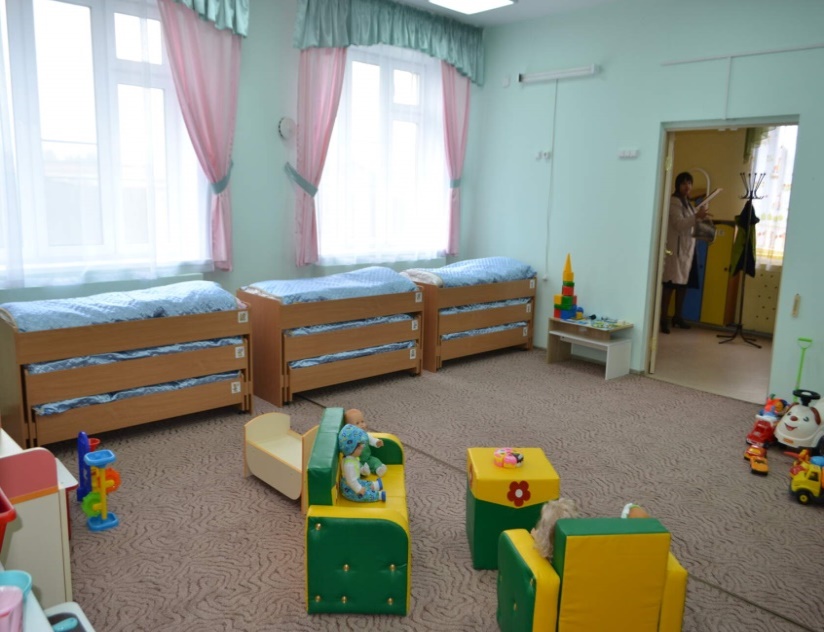 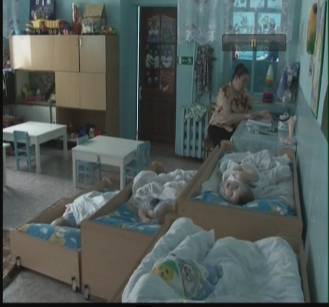 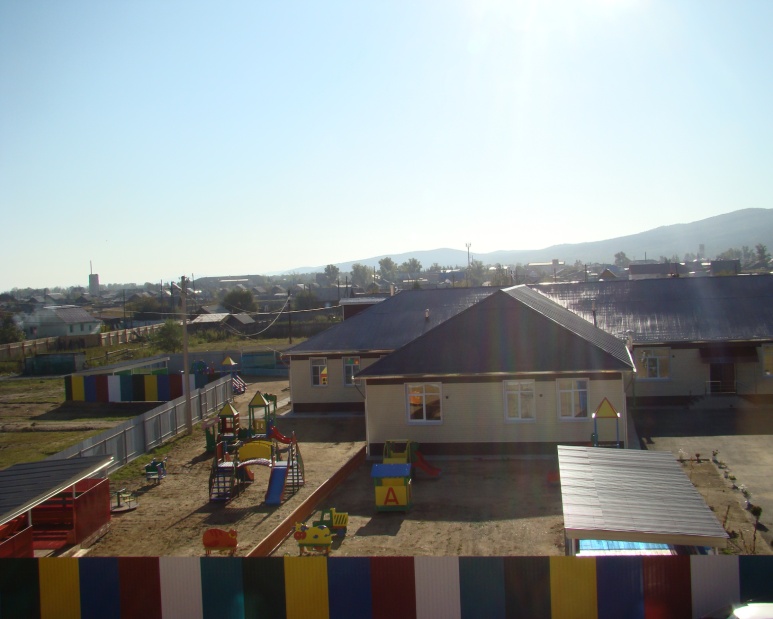 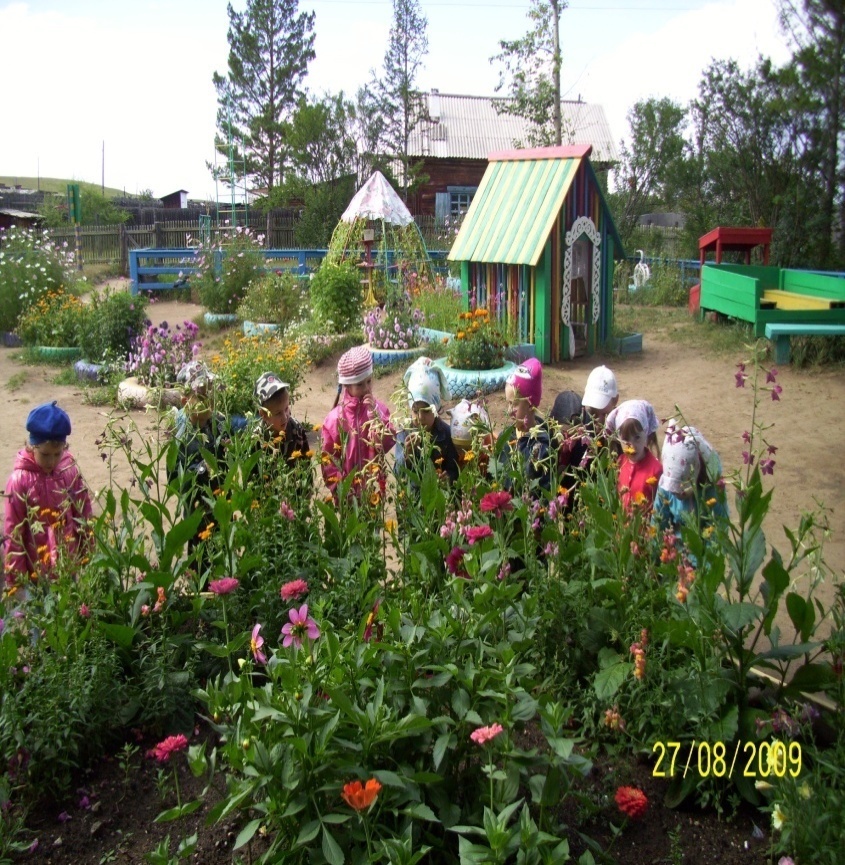 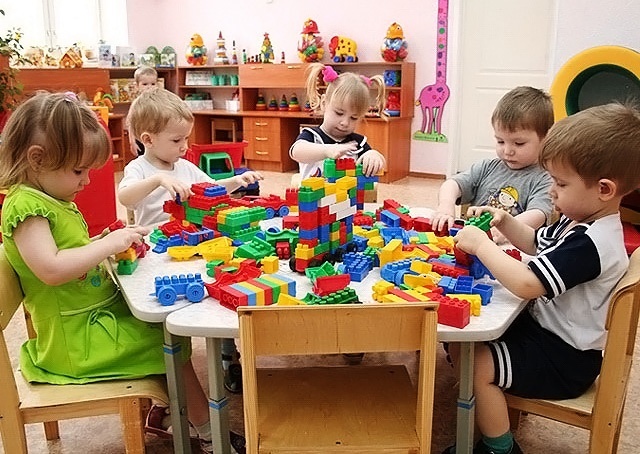 Дополнительное образование
В районе действуют учреждения дополнительного образования  детей :
   Муниципальное образовательное учреждение дополнительного образования    детей  Улётовская детская школа искусств со структурными подразделениями в с. Улеты, в п. Дровяная;
   Муниципальное образовательное учреждение дополнительного образования  детей  Улётовская детско-юношеская спортивная школа с филиалами в с. Улеты и в п. Дровяная
     Количество  детей ,                                                          обучающихся в учреждениях дополнительного                                      образования  составляет 981 человек (429 – в УДШИ,                                               552 – в ДЮСШ).
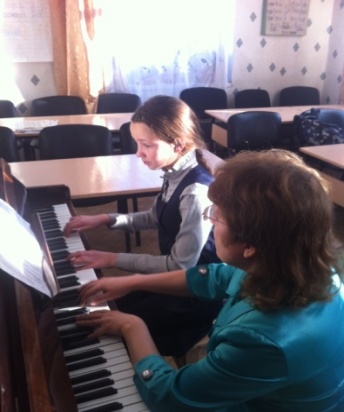 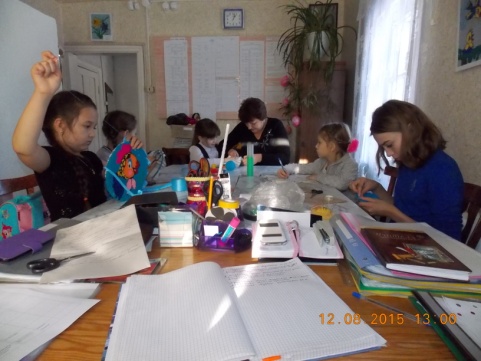 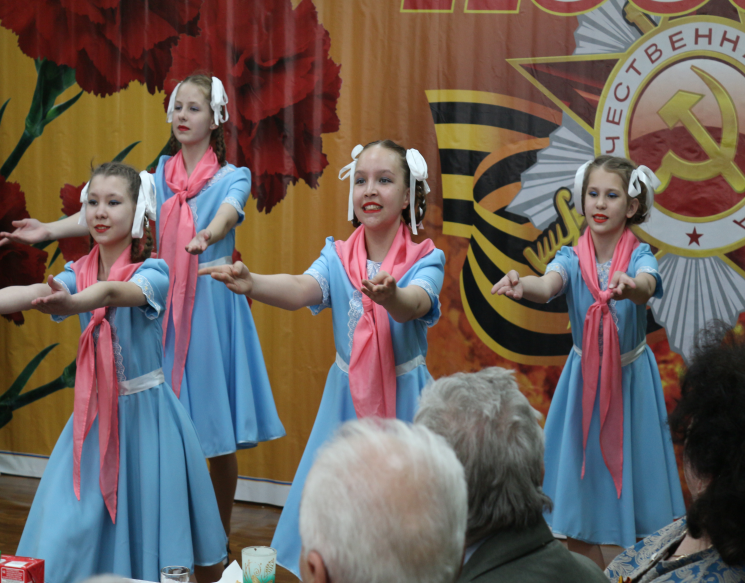 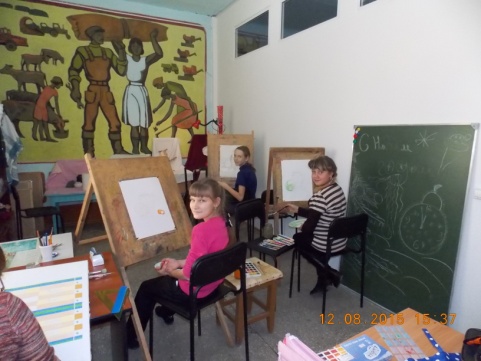 Школа выживания в экстремальных ситуациях  «Соболь»
Школа выживания - это  патриотическое воспитание детей и практическое дополнение к уроку ОБЖ. В школе выживания в экстремальных ситуациях «Соболь» занимаются  60 детей  школьного возраста под руководством  Ивана Ивановича Гришина.
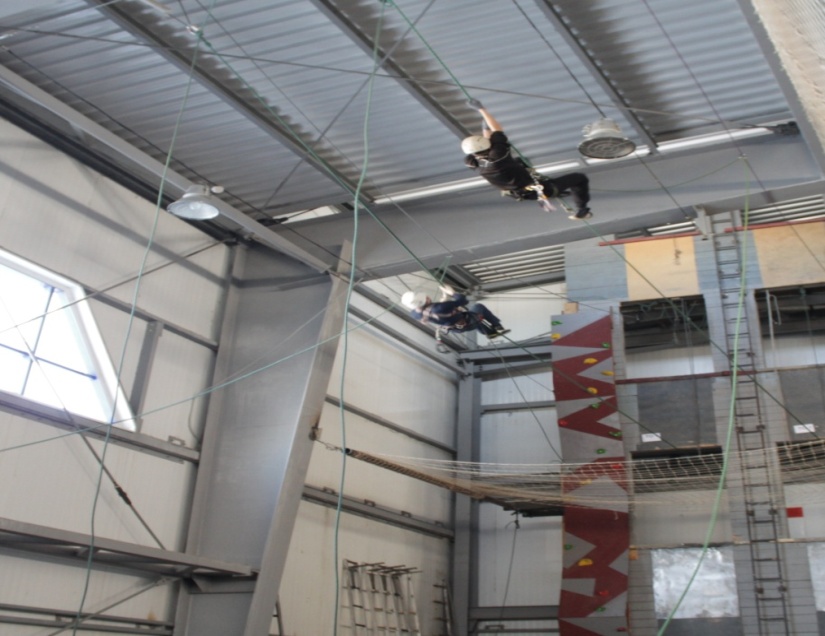 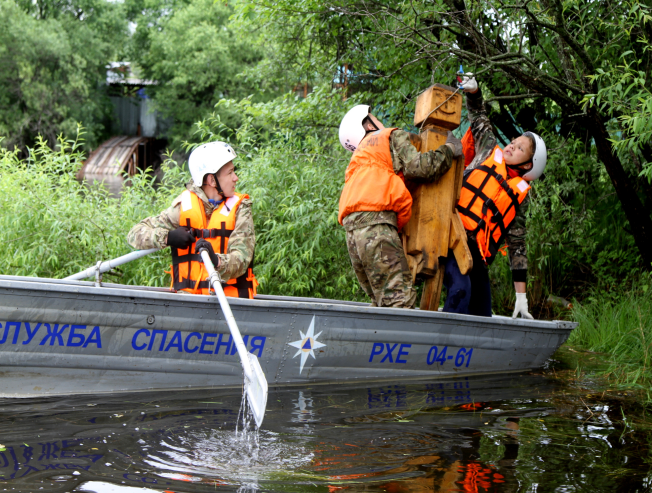 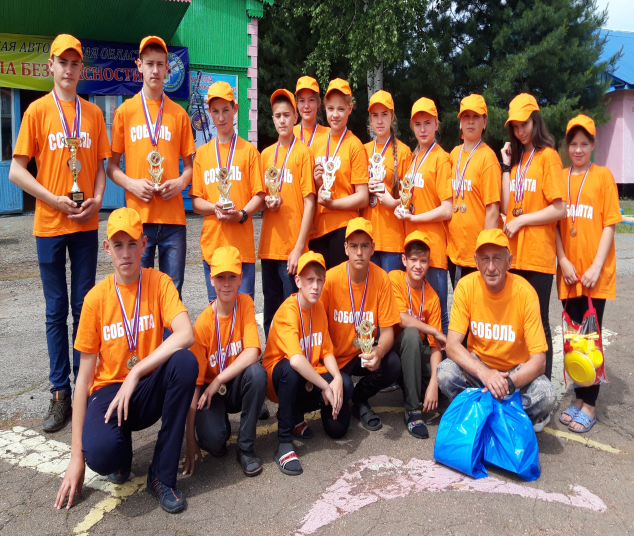 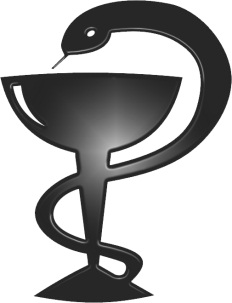 Здравоохранение
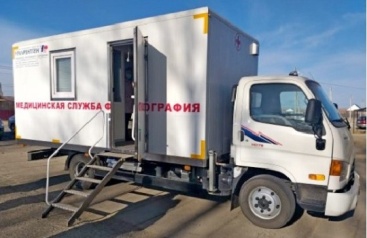 Учреждение
       здравоохранения на территории района - 
ГУЗ Улётовская ЦРБ.
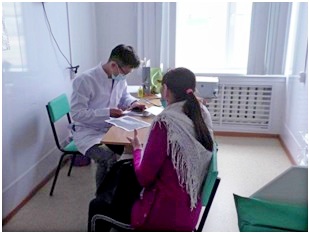 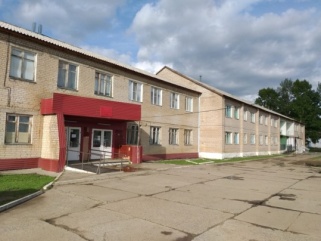 Культура
Действуют два учреждения культуры:
    -Межпоселенческое районное учреждение культуры с 20 филиалами (культурно-досуговые учреждения) и 2 филиалами (музей и территориально обособленный экспозиционный отдел). 
    -МУК «Межпоселенческая центральная районная библиотека» муниципального района «Улётовский район» Забайкальского края с 23 библиотечными филиалами.
Культурно-досуговая деятельность
Звание «Народный» имеют  4 творческих     коллектива:
Коллективы МРУК в 2021г.принимали участие в
межрайонных и краевых мероприятиях
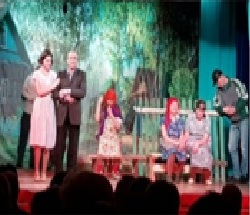 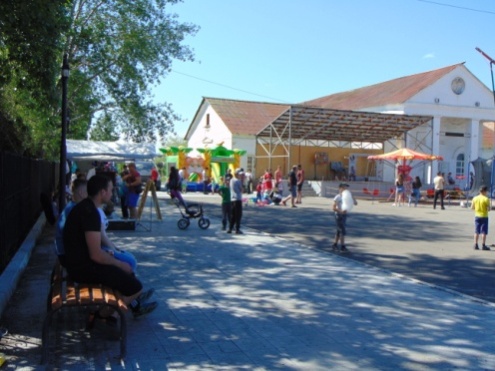 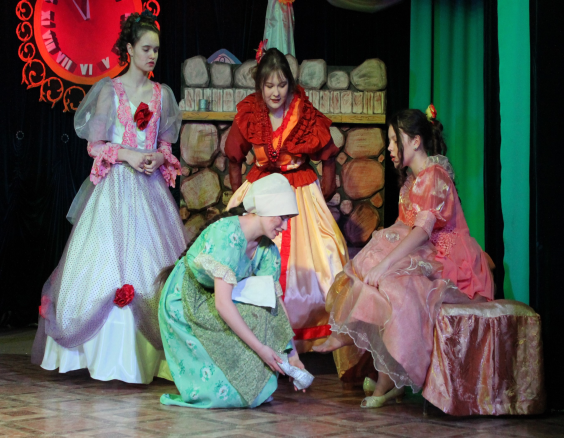 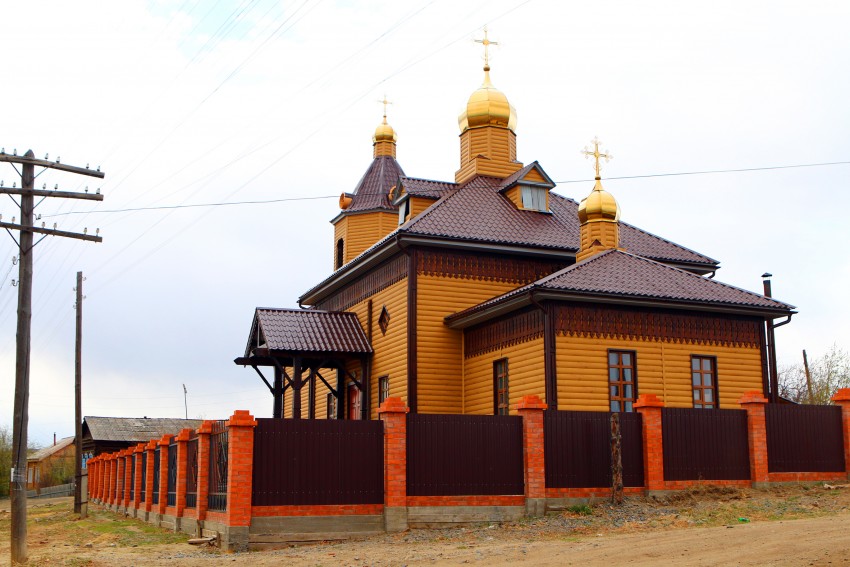 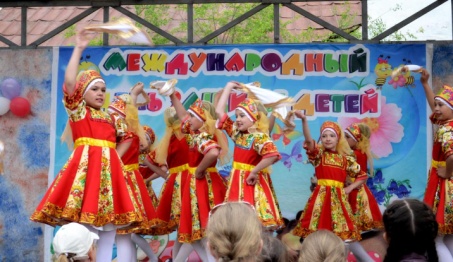 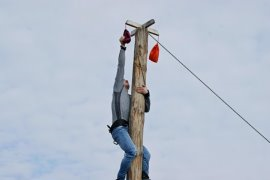 Музейная деятельность
2 филиала (музей и территориально обособленный экспозиционный отдел).
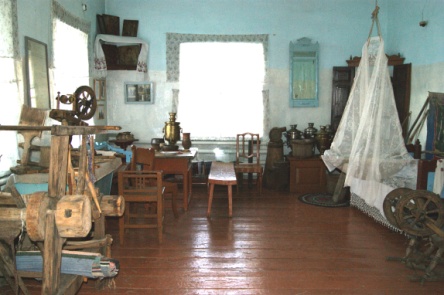 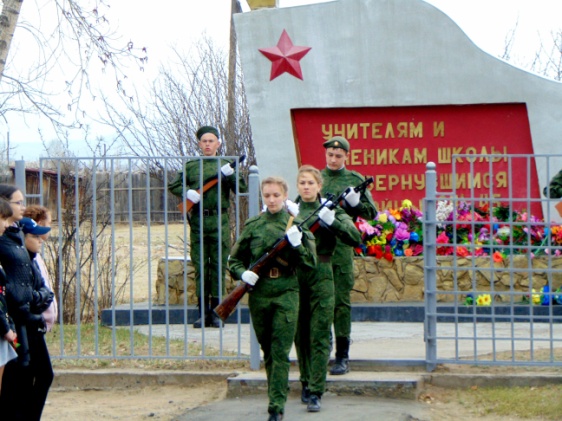 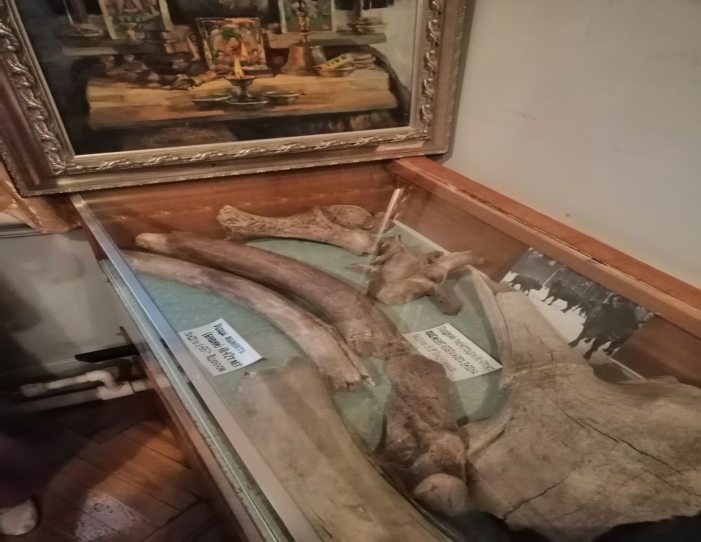 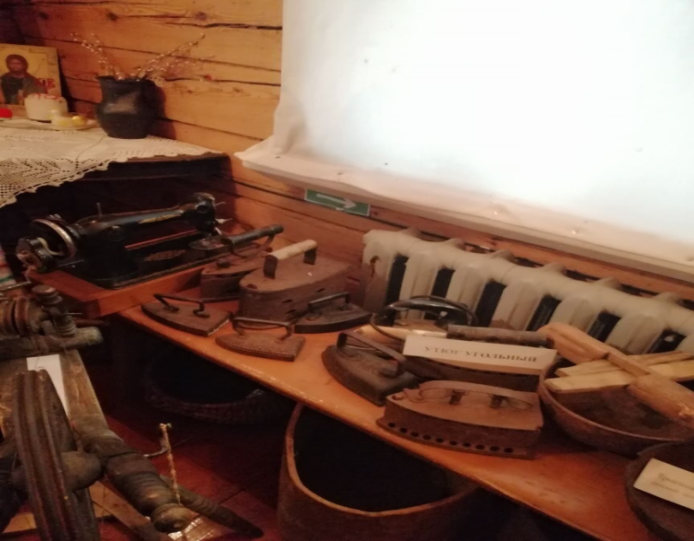 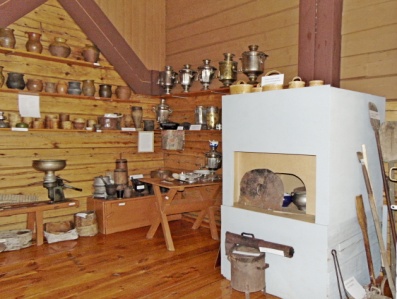 Библиотечное дело
МУК  Межпоселенческая центральная  районная библиотека- это первая модельная библиотека в районе, а районная детская библиотека, библиотечные филиалы в с. Дешулан  и с. Николаевское, имеют звание «Лучшее учреждение культуры». Сегодня библиотеки — это не только место хранения книг, но и пространство для активного общения, получения знаний, развития и занятий творчеством
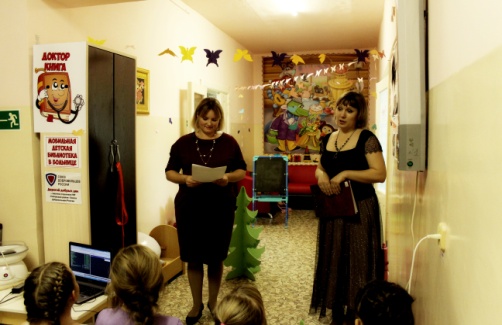 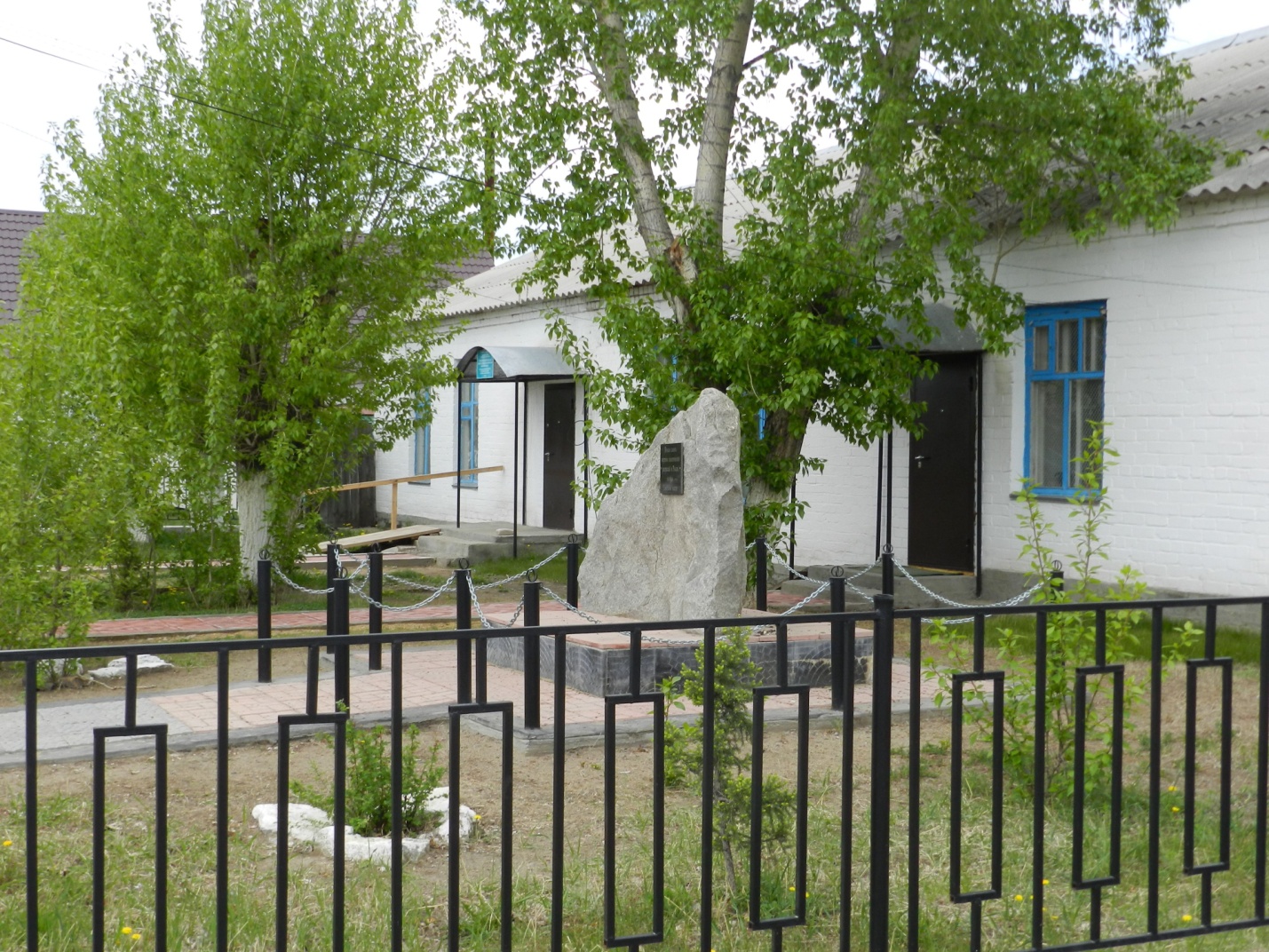 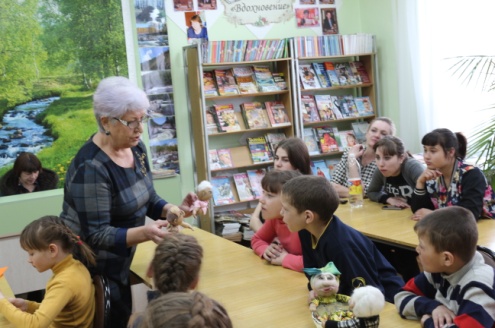 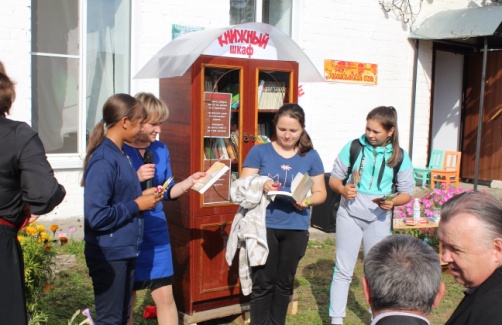 Физическая культура и спорт
В 2021 году в населенных пунктах района устанавливались  уличные тренажеры, закупалось спортивное оборудование для школ района.
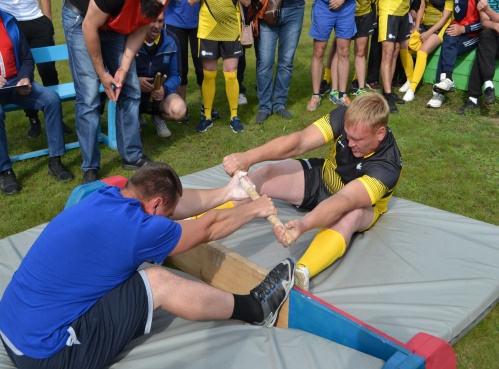 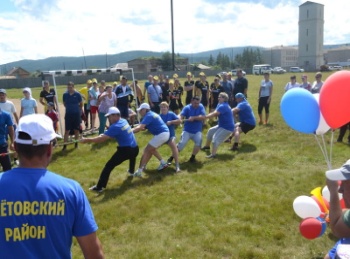 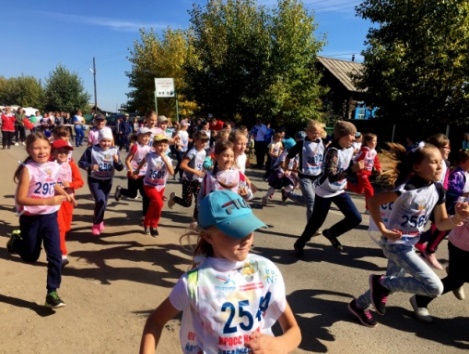 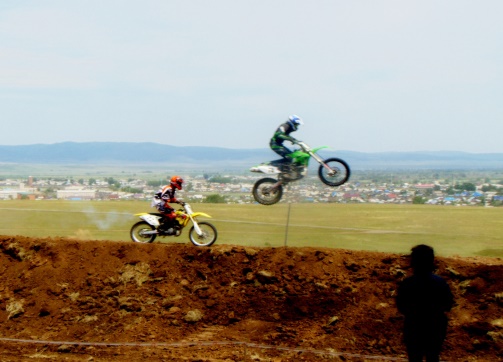 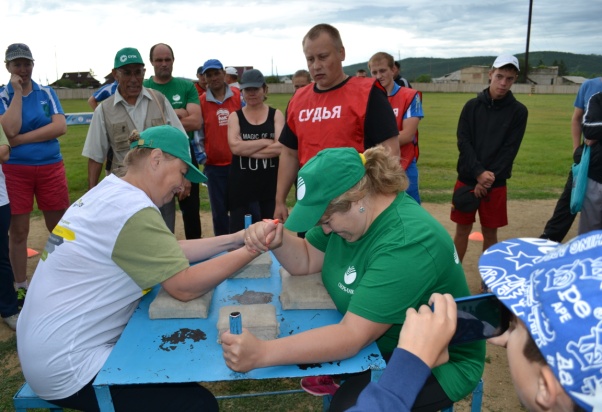 Жилищный фонд
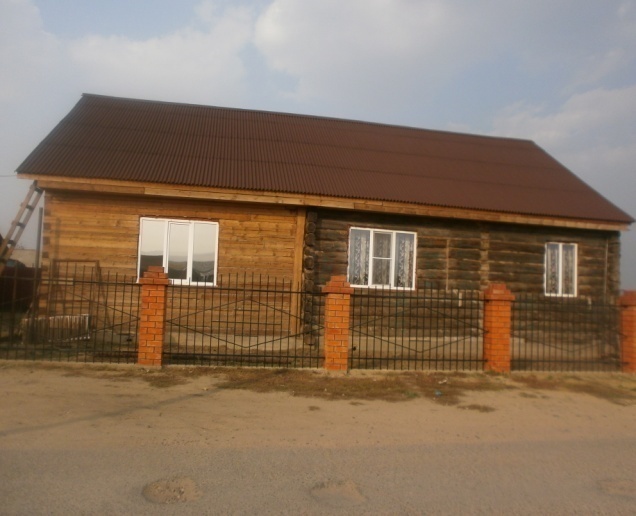 В 2021  году введено в действие 1787 кв. метров 
жилья
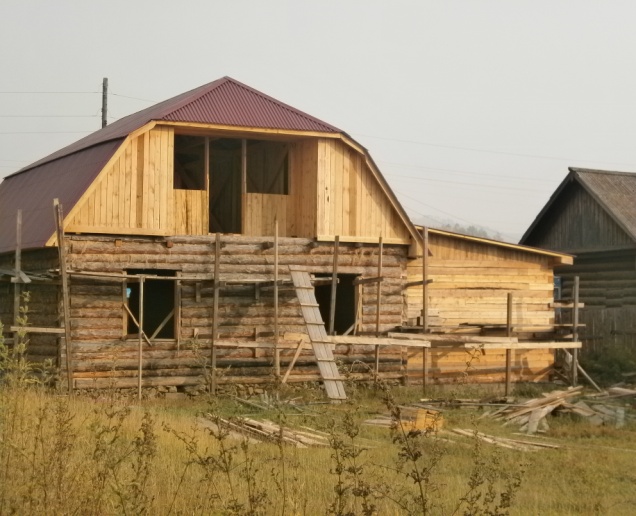 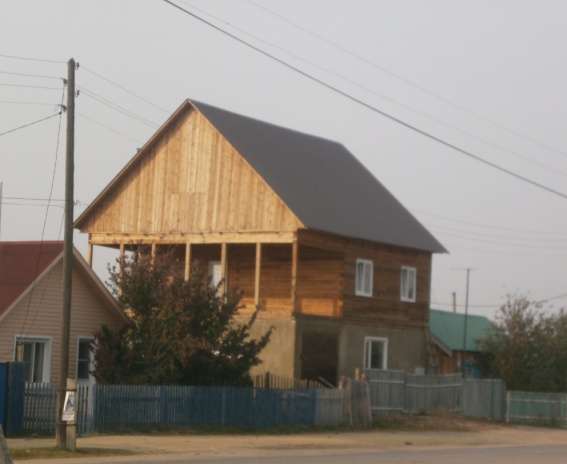 Демографические показатели
На 31.12.2021 года:
Трудовые ресурсы
Трудовые ресурсы на  конец  2021 года -9303 человек.
Среднегодовая численность занятых  в экономике - 3822 человек.
Рынок труда
На 31.12.2021 г.
Численность официально зарегистрированных безработных – 146 человек.
Число заявленных вакансий – 931.
Финансово-кредитные учреждения
На территории Улётовского района работают филиалы банков:
ПАО  «Сбербанк России» (с. Улёты, п.г.т. Дровяная);
АО  «Россельхозбанк» (с. Улёты);
ООО «Юниском инвест»; ПАО «Почта Банк»;
Потребительские кооперативы «Хилокский», «Содружество».
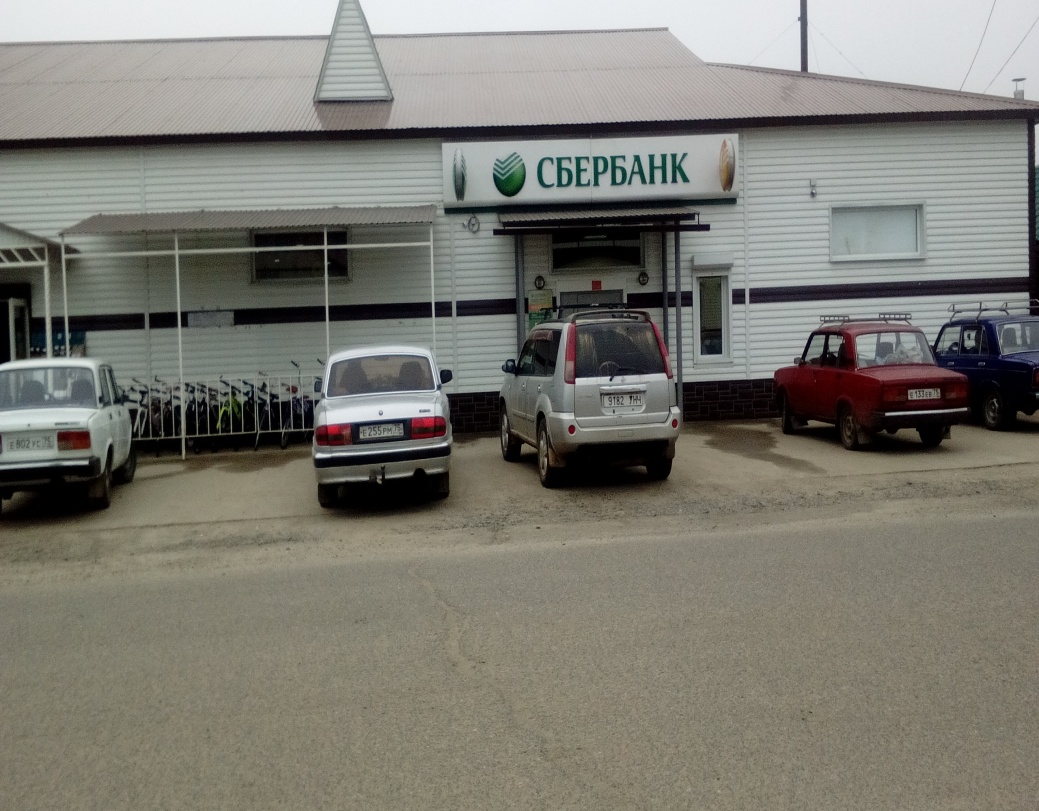 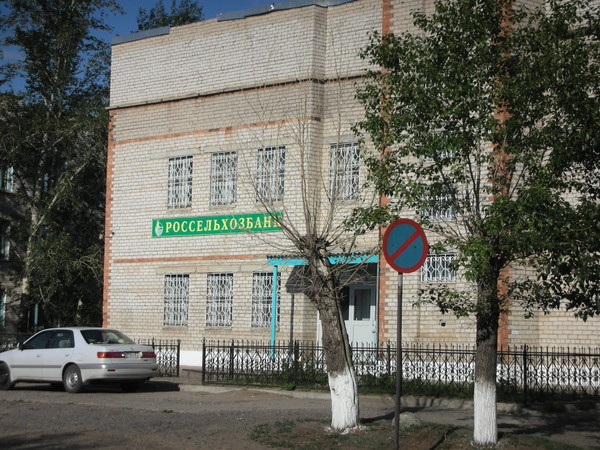 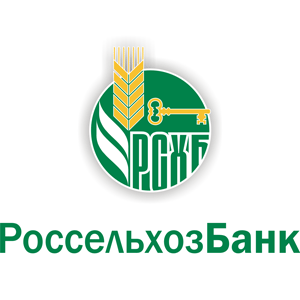 Бюджет района
Доходы консолидированного бюджета муниципального района «Улётовский
район» в 2021 году составили 790889,9 тыс. руб., 96,8% к  2020году  .
 Налоговые и неналоговые доходы –211760,8 тыс. руб. – 105,7 % к 2020 году .
 Безвозмездные поступления из других бюджетов бюджетной системы –578841,9
 тыс.руб. – 94,0% к 2020 году .
Налоговый потенциал
Расходы консолидированного бюджета муниципального района «Улётовский  район» в 2021 году составили 782547,1 тыс. руб.,  95,5% к  2020 году.
Доходы населения
Малое предпринимательство
Структура субъектов малого предпринимательства  на 31.12.2021года
Динамика развития малого предпринимательства
Поддержка малого предпринимательства
На территории муниципального района «Улётовский район» действует муниципальная программа «Развитие малого и среднего предпринимательства в муниципальном районе «Улётовский район» на 2021-2023 годы.
          Система программных мероприятий включает в себя: информационно-аналитическую поддержку; организационную поддержку; имущественную поддержку; финансовую поддержку.
           В качестве имущественной поддержки развития малого и среднего предпринимательства сформирован  перечень муниципального имущества, свободного от прав третьих лиц (за исключением права хозяйственного ведения, права оперативного управления, а так же имущественных прав субъектов малого и среднего предпринимательства), подлежащего использованию в целях предоставления его во владение и (или) пользование на долгосрочной основе (в том числе по льготным  ставкам арендной платы) субъектам малого и среднего предпринимательства и организациям, образующим инфраструктуру поддержки субъектов малого и среднего предпринимательства, а также физическим лицам, не являющимся индивидуальными предпринимателями и применяющим специальный налоговый режим «Налог на профессиональный доход». В перечень внесено 9 объектов, общей площадью 37240,8 кв.             	
	        В 2019 году сформирован муниципальный залоговый фонд, в который включены 3 объекта. В Положении о залоговом фонде предусмотрен заявительный характер использования объектов залога. 
            На официальном сайте района в разделе «Земля, имущество, экономика» создан   
    подраздел «Малый бизнес», где размещается информация, касающаяся деятельности 
    субъектов малого предпринимательства.
Перечень муниципального имущества, предназначенного во владение и  (или) пользование субъектам малого предпринимательства
Перечень муниципального имущества, составляющего залоговый фонд
Потребительский рынок
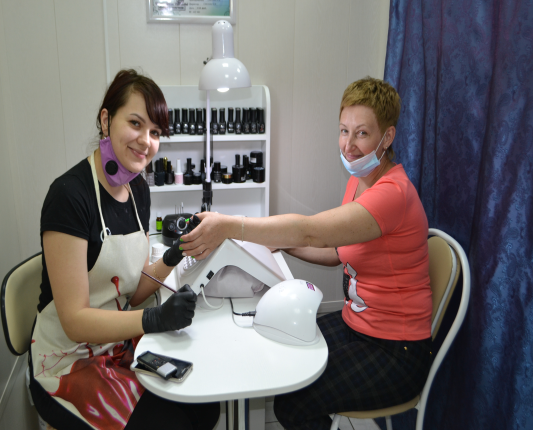 Количество объектов потребительского рынка - 203 ед.:
в т.ч. количество объектов розничного рынка -177 ед.:
из них: продовольственные магазины - 23 ед.;
             промышленные магазины  - 60 ед.;
             смешанные магазины - 72 ед.;
             аптеки, аптечные пункты – 9 ед.;
             АЗС – 13 ед. 
общественное питание -16 ед.;
бытовые услуги -10 ед.
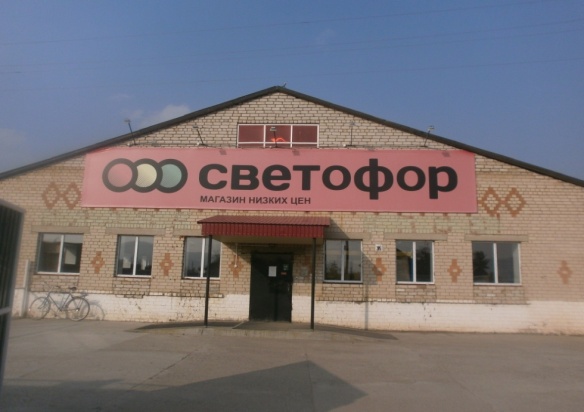 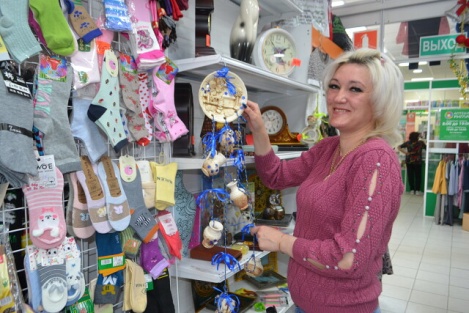 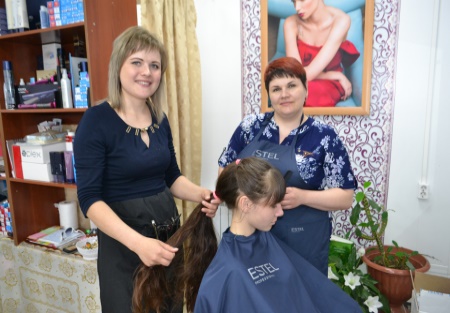 Промышленность
Объем отгруженных товаров собственного производства, выполненных работ и услуг собственными силами, млн. руб.
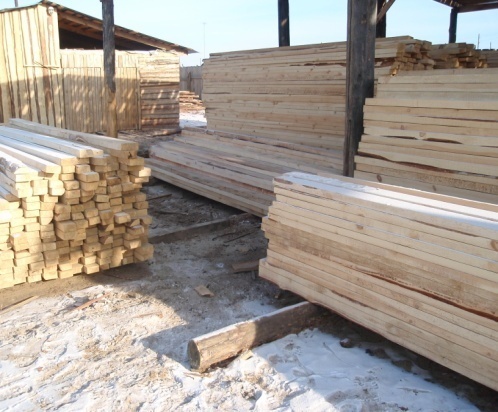 Объем произведенной продукции промышленного  производства на душу населения, тыс. руб.
Добыча полезных ископаемых
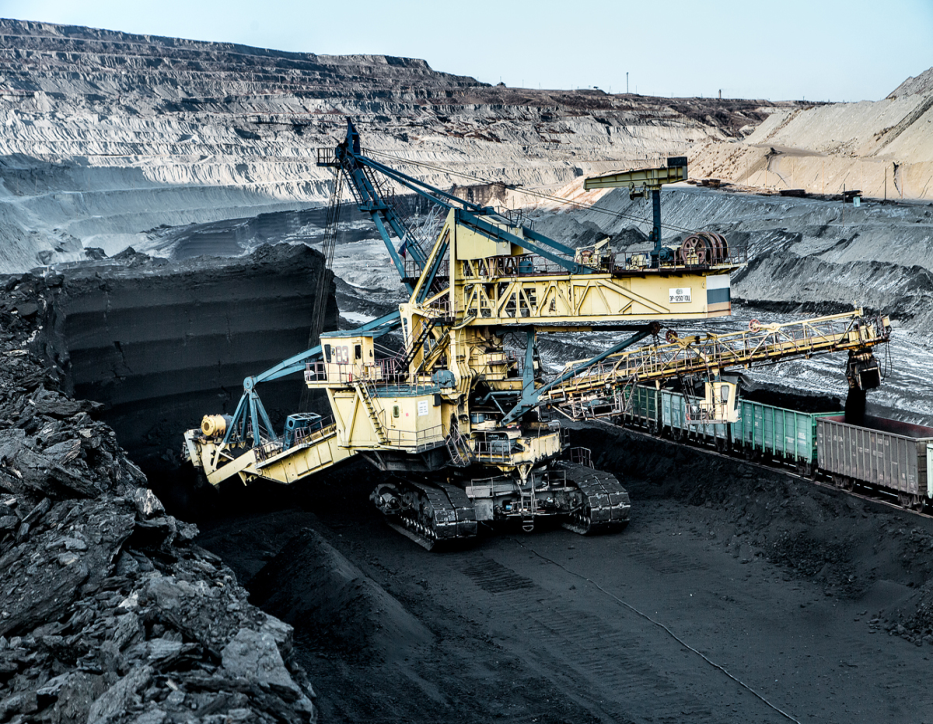 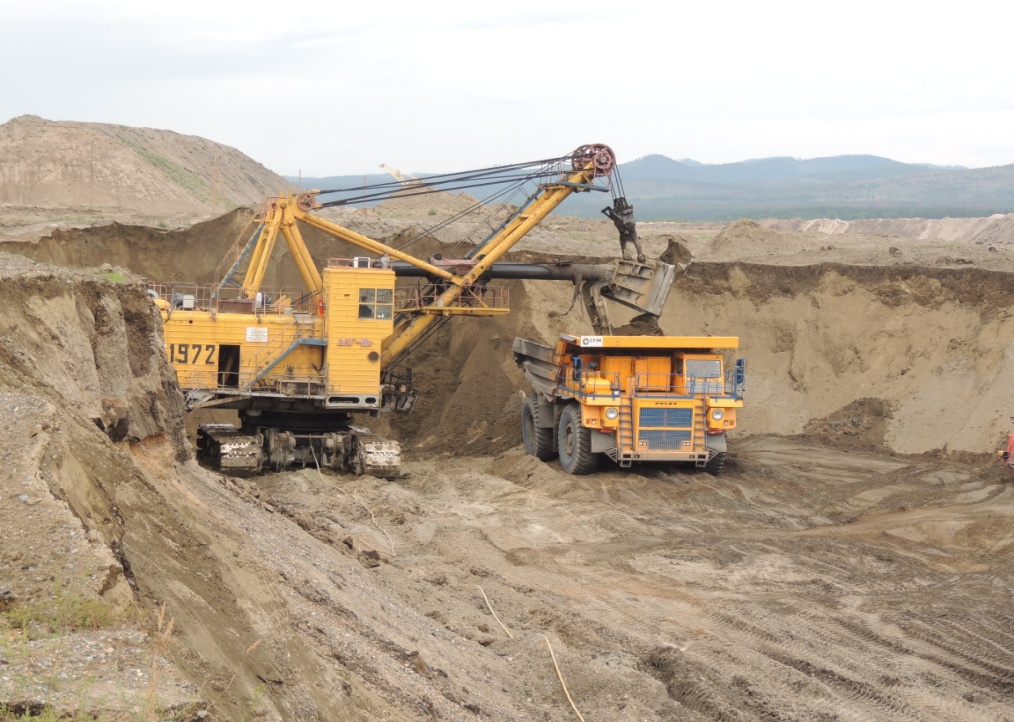 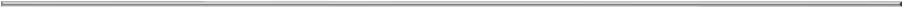 Обрабатывающие производства
Производство пищевых продуктов  осуществляют: 
ООО «Колос», ИП  И.Г.Панов, ИП Т.В.Ковалёва, ИП А.С.Замберов, ИП Г.В. Макеева,  ИП Л.П.Коновалова.
Обработка древесины и производство изделий из дерева: ООО «Горизонт»,  ИП Е.В.Патрин, ООО «Универсал ЛТД», ИП Шолохова, ИП Хлуднев.
Издательская и полиграфическая деятельность – 
МУ Редакция газеты«Улётовские вести».
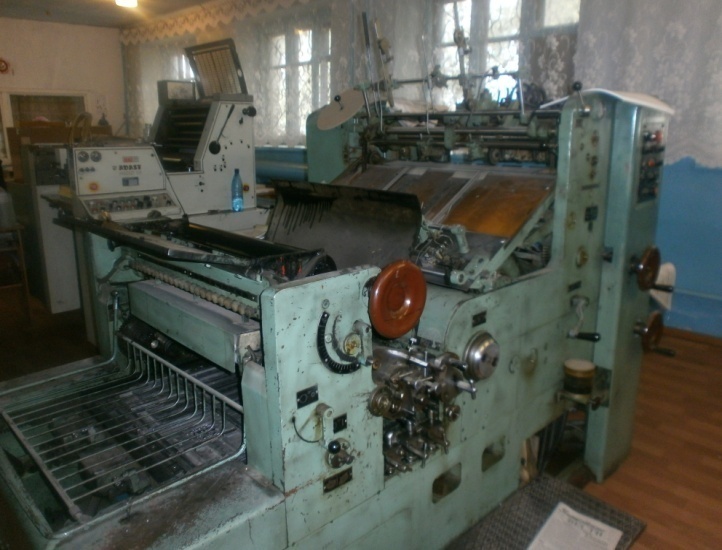 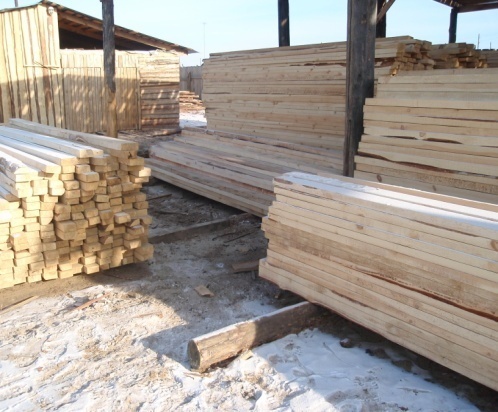 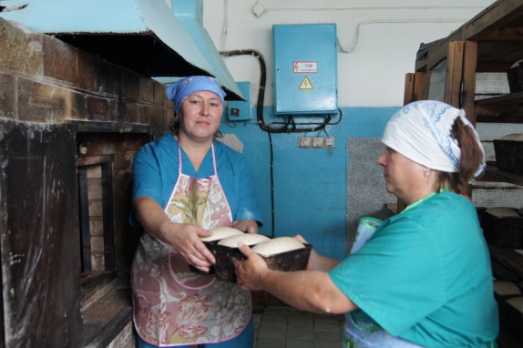 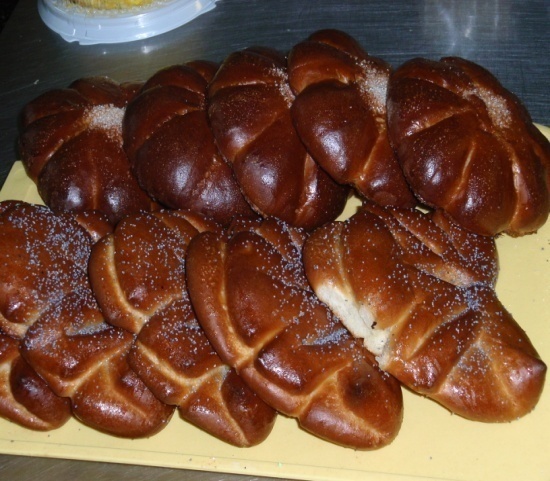 44
Системообразующие предприятия
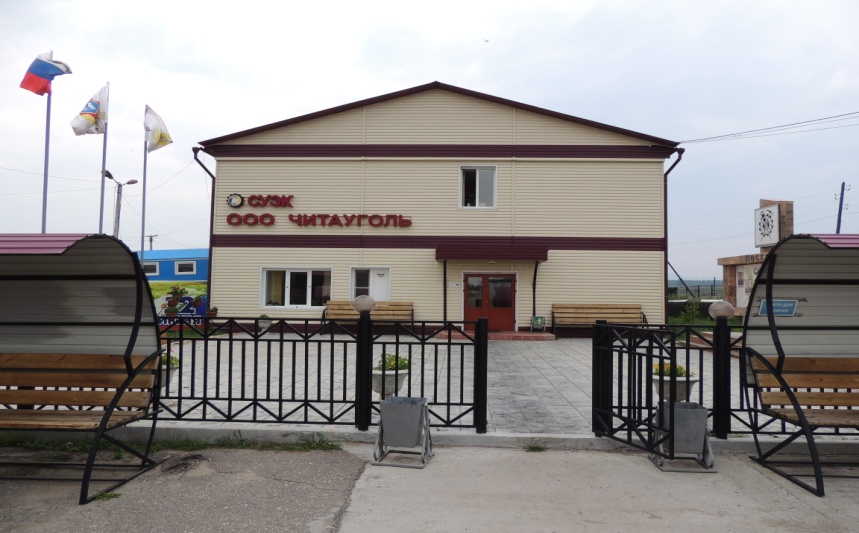 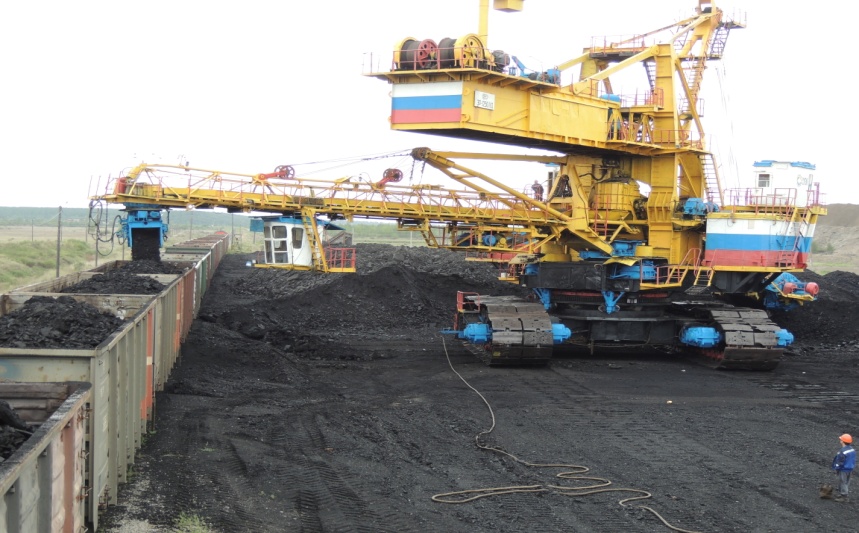 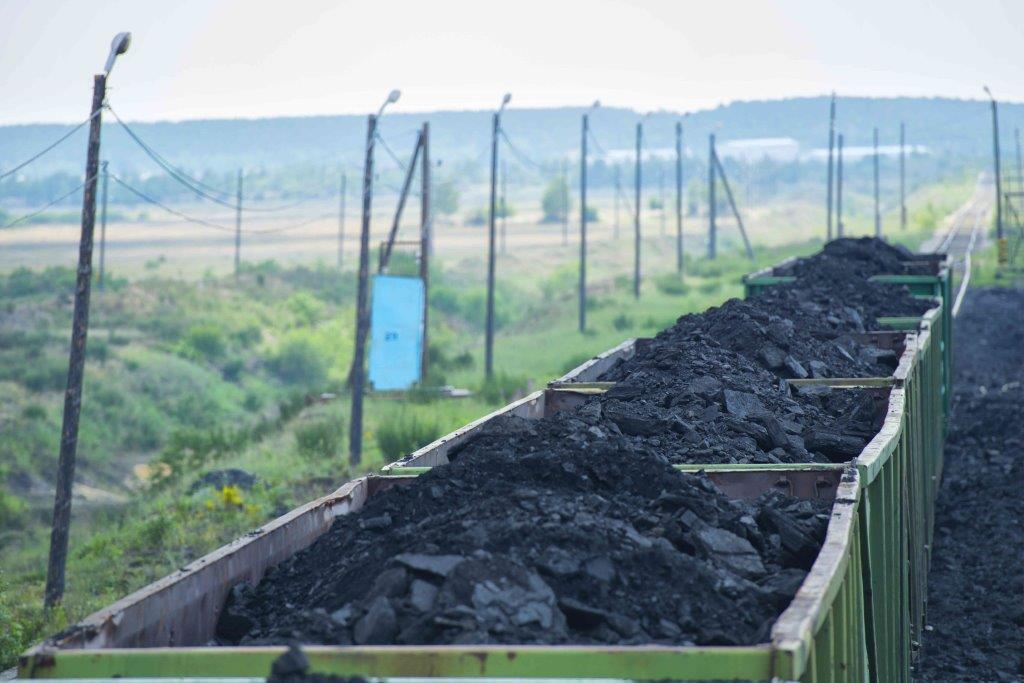 Сельское хозяйство
На территории района 4 сельскохозяйственных предприятия,   13 КФХ
                         Животноводство
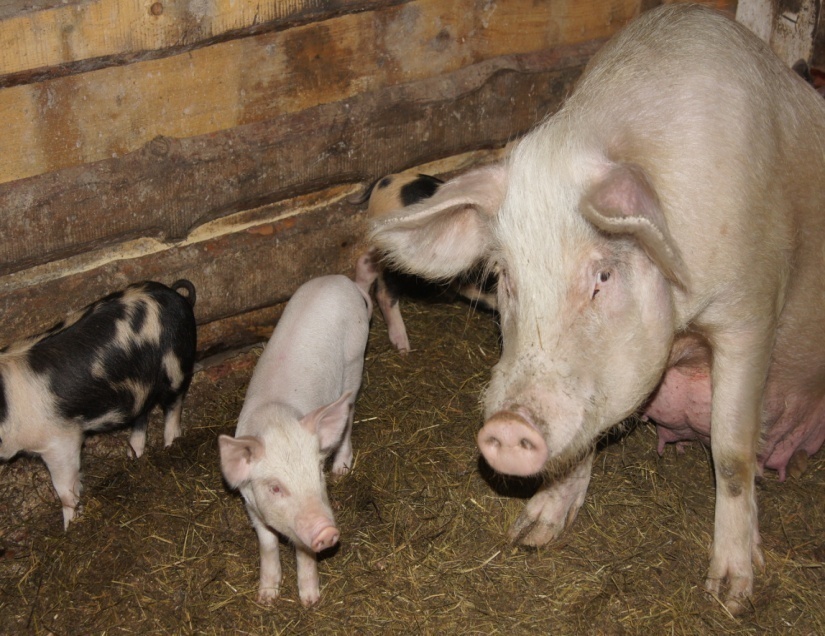 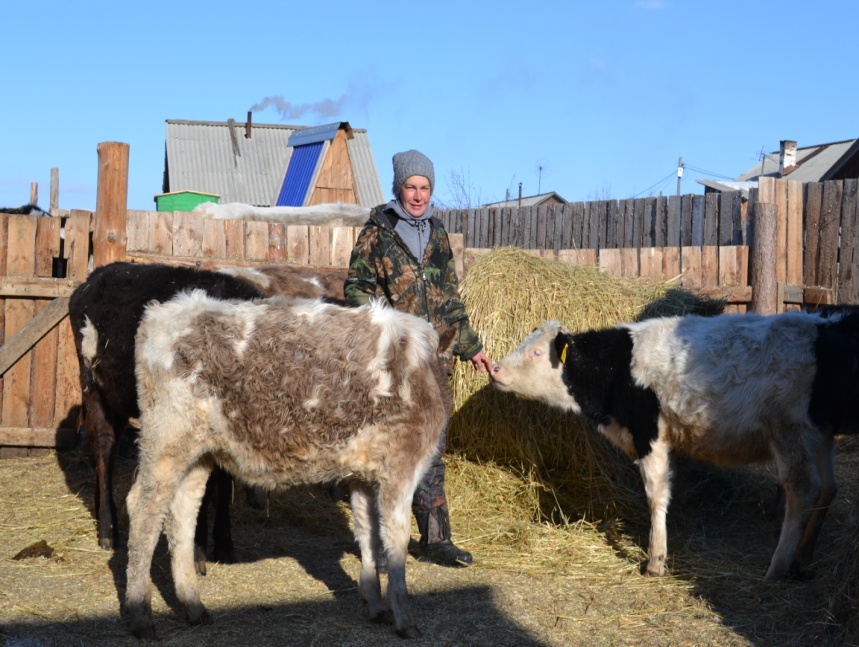 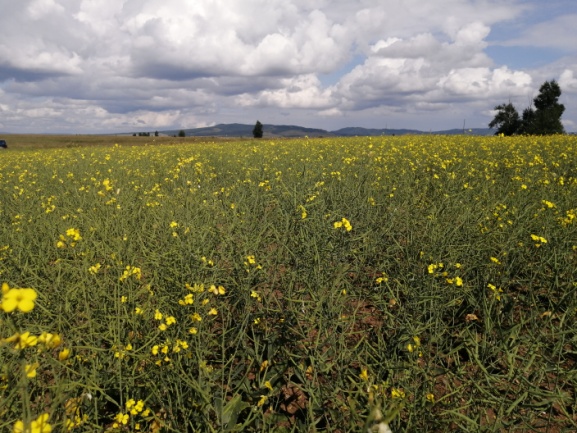 Сельское хозяйство
Растениеводство
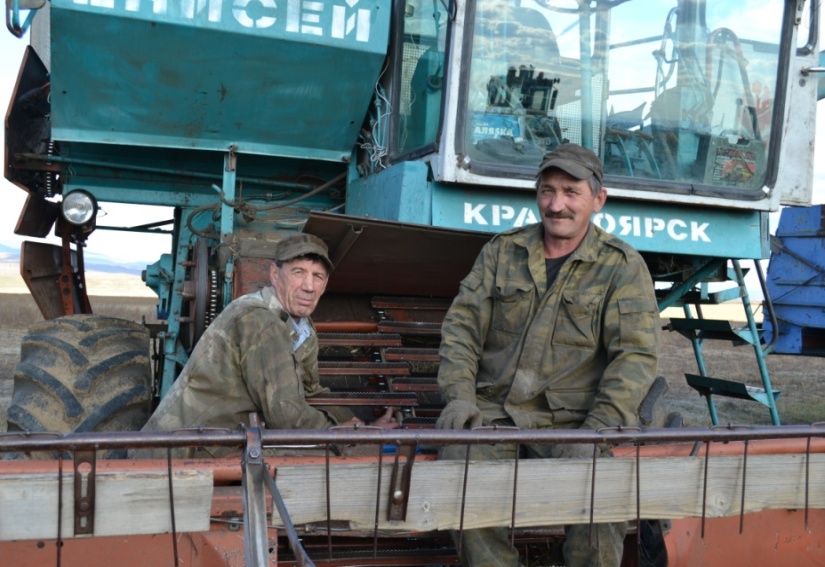 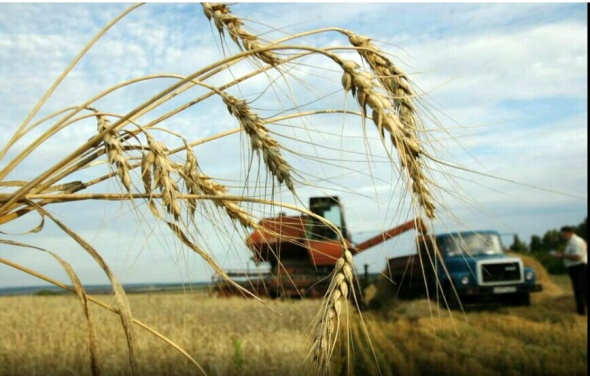 Инвестиционная деятельность
Объем инвестиций в основной капитал за счет всех источников финансирования на душу населения, тыс. руб.
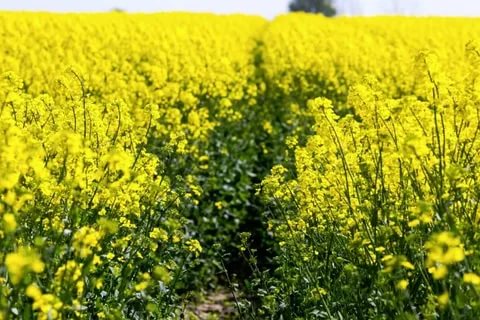 Инвестиционный проект 
«Производство продукции растениеводства за счет вовлечения в оборот сельскохозяйственных угодий»
Инициатор  -ООО 
«Племенной завод Комсомолец»
Инвестиционный проект «Производство продукции растениеводства за счет вовлечения в оборот сельскохозяйственных угодий»
Инвестиционный проект 
«Разведение КРС мясного направления в  с. Черемхово»
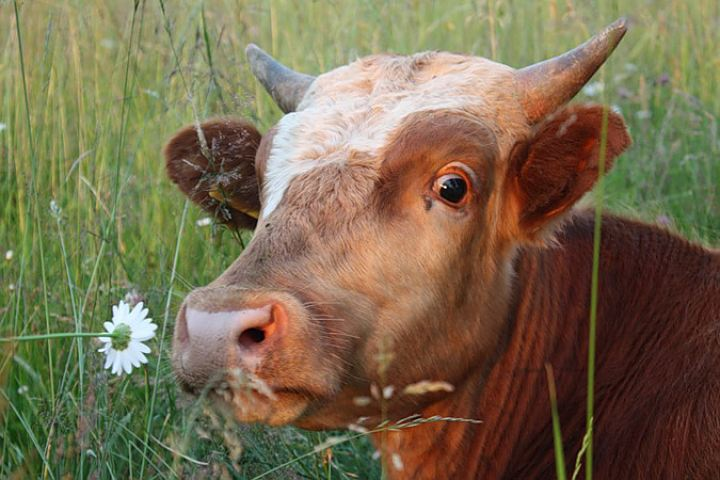 Инициатор проекта – ИП ГКФХ 
Щербинин Геннадий Борисович
Инвестиционный проект «Разведение КРС мясного направления в с. Черемхово»
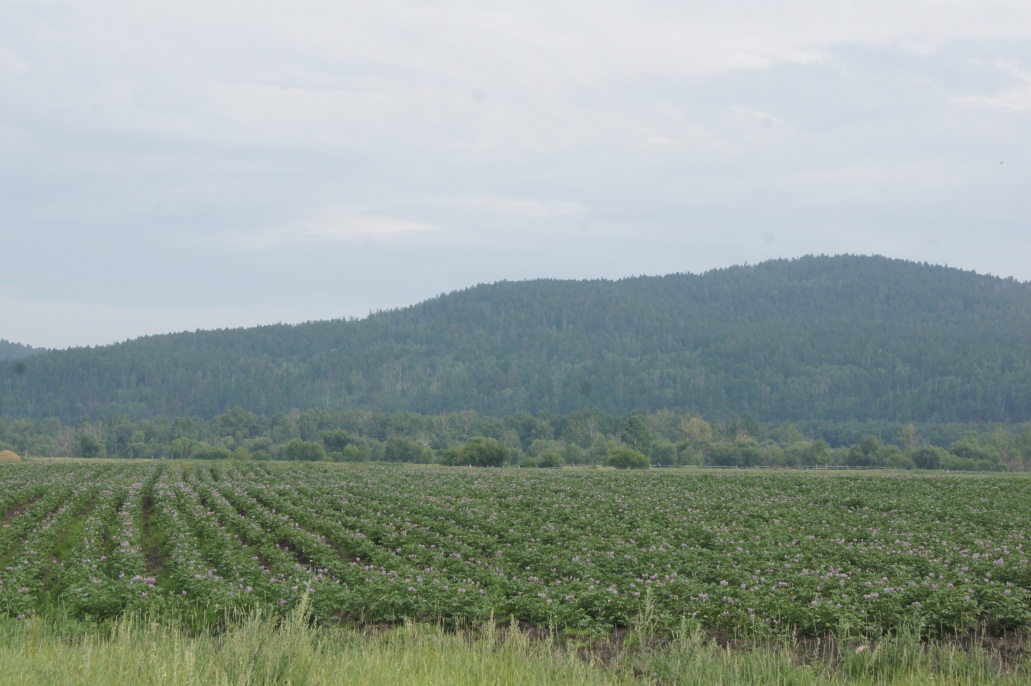 Инвестиционный проект 
«Строительство овощехранилища в с. Арта»
Инициатор  ИП ГКФХ Соловых Юрий Иванович
Инвестиционный проект «Строительство овощехранилища в с. Арта»
Инвестиционный проект    «Вовлечение в  оборот 20 тысяч гектар земель, строительство молочно-товарной фермы на 600 голов дойного стада»
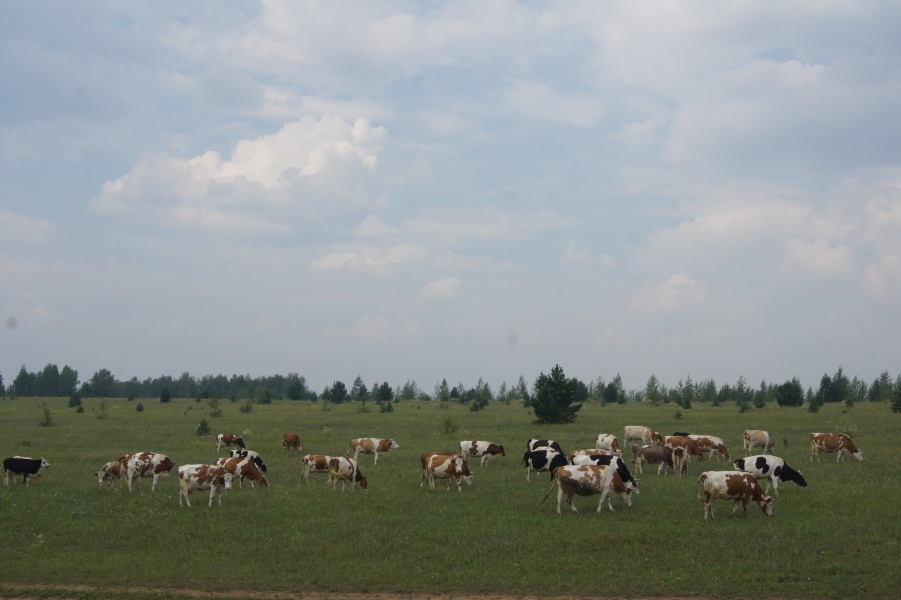 Инициатор проекта – ООО «Колос»
Инвестиционный проект «Вовлечение  в оборот 20 тыс. га земель, строительство молочно-товарной фермы на 600 голов дойного стада»
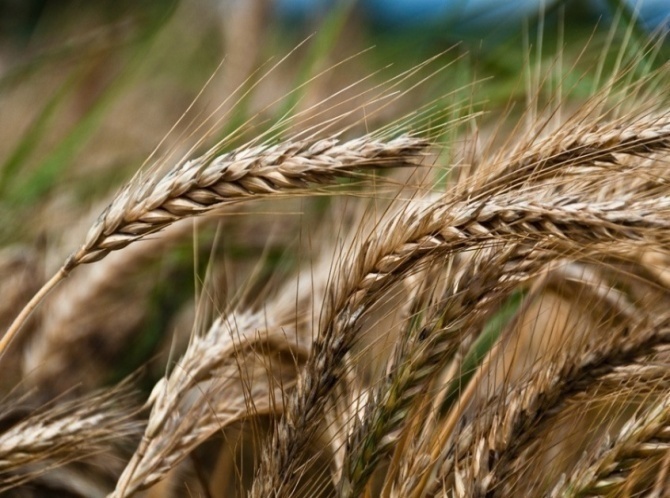 Инвестиционный проект 
«Производство продукции растениеводства за счет вовлечения в оборот сельскохозяйственных угодий»
Инициатор  ООО «Доронинское»
Инвестиционный проект «Производство продукции растениеводства за счет вовлечения в оборот сельскохозяйственых угодий»
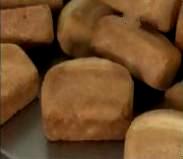 Инвестиционный проект
«Увеличение объемов производства хлебобулочных и кондитерских изделий в 3 раза и ассортимента до 60 наименований продукции»
Инициатор проекта – ИП 
Коновалова Лариса Петровна
Инвестиционный проект «Увеличение объемов производства хлебобулочных и кондитерских изделий в 3 раза и ассортимента до 60 наименований»
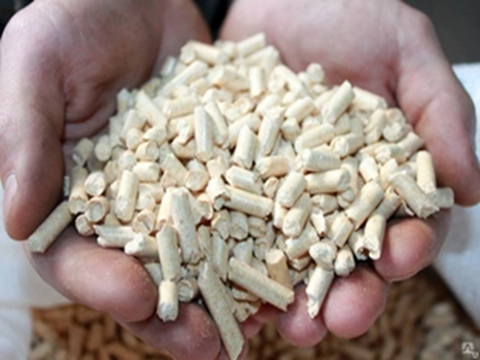 Инвестиционный проект
«Переработка отходов деревопереработки 
пос. Ленинский»

           Инициатор проекта – ИП Вшивкова Наталья Николаевна
Инвестиционный проект «Переработка отходов деревопереработки п. Ленинский»
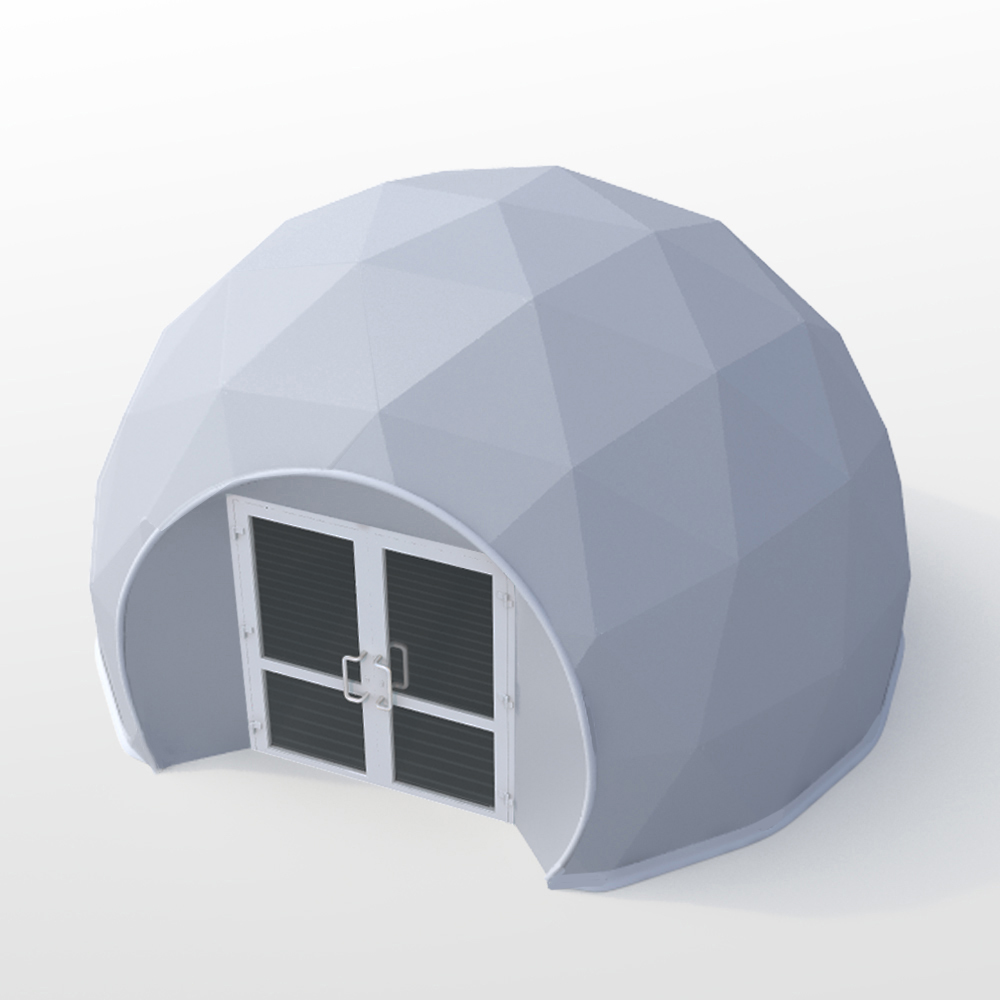 Инвестиционный проект
«Развитие туристической деятельности на озере Арей»

           Инициатор проекта – ИП Цыпылов  Александр Васильевич
Инвестиционный проект «Развитие туристической деятельности на озере Арей»
Взаимодействие с ОМС
Проводятся  заседания Консультативного Совета глав сельских, городского поселений и главы муниципального района «Улётовский район»,
Дни Совета и Администрации (сходы граждан) в населенных пунктах.
Продолжается работа по созданию территориальных общественных самоуправлений (ТОС).
ТОСы
В районе зарегистрированы и работают 
8 ТОСов
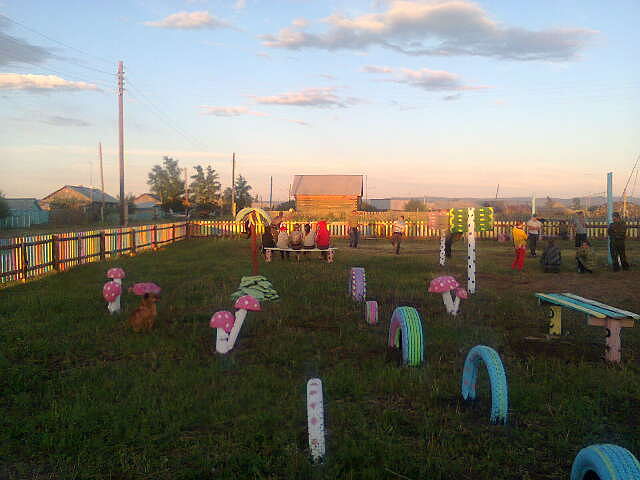 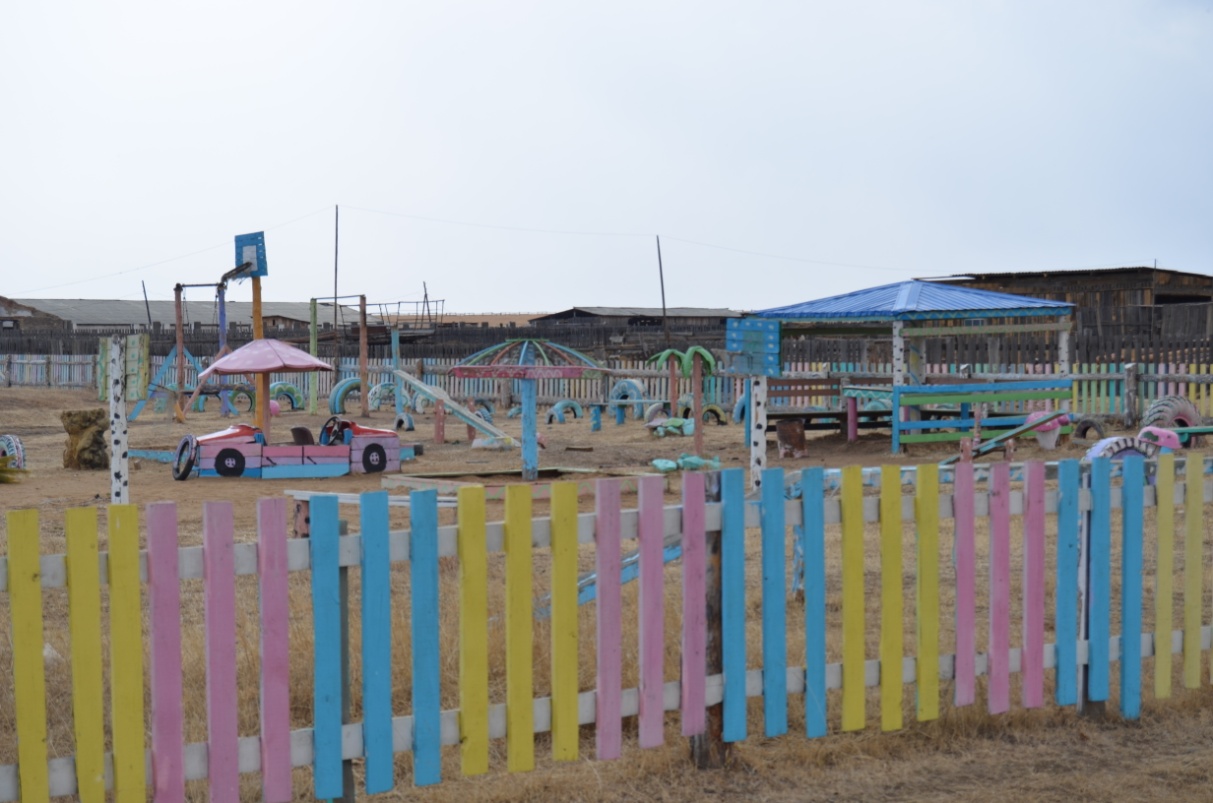 Информация о свободных  производственных площадях на территории  муниципального района «Улётовский район»
Информация о свободных   сформированных земельных участках
Свободные земельные участки несформированные
Администрация муниципального района «Улётовский район» Забайкальского краяАдрес: 674050, Забайкальский край,Улётовский район, с. Улёты, ул. Кирова, 68 «а», e-mail: raiad-min@yandex.ruСинкевич Александр Иннокентьевич — Глава муниципального района, руководитель администрации муниципального района «Улётовский район»телефон: 8-30(238)-5-32-93 Горковенко Владимир Анатольевич — Первый заместитель главы муниципального района «Улётовский район»
телефон: 8-30-(238)-5-32-92
Саранина Светлана Викторовна — Заместитель главы муниципального района «Улётовский район»телефон: 8-30(238)-5-33-35
Колесникова Вероника Вадимовна — Управляющая Деламителефон: 8-30(238)-5-37-87
Негодяева Светлана Николаевна – Начальник отдела имущественных, земельных отношений и экономики администрации муниципального района 
«Улётовский район» 
  телефон: 8-30-(238)-5-41-18 Приемная администрации:
Михайлова Танзиля Фатиховна— секретарь         телефон/факс 8-30(238)-5-32-44